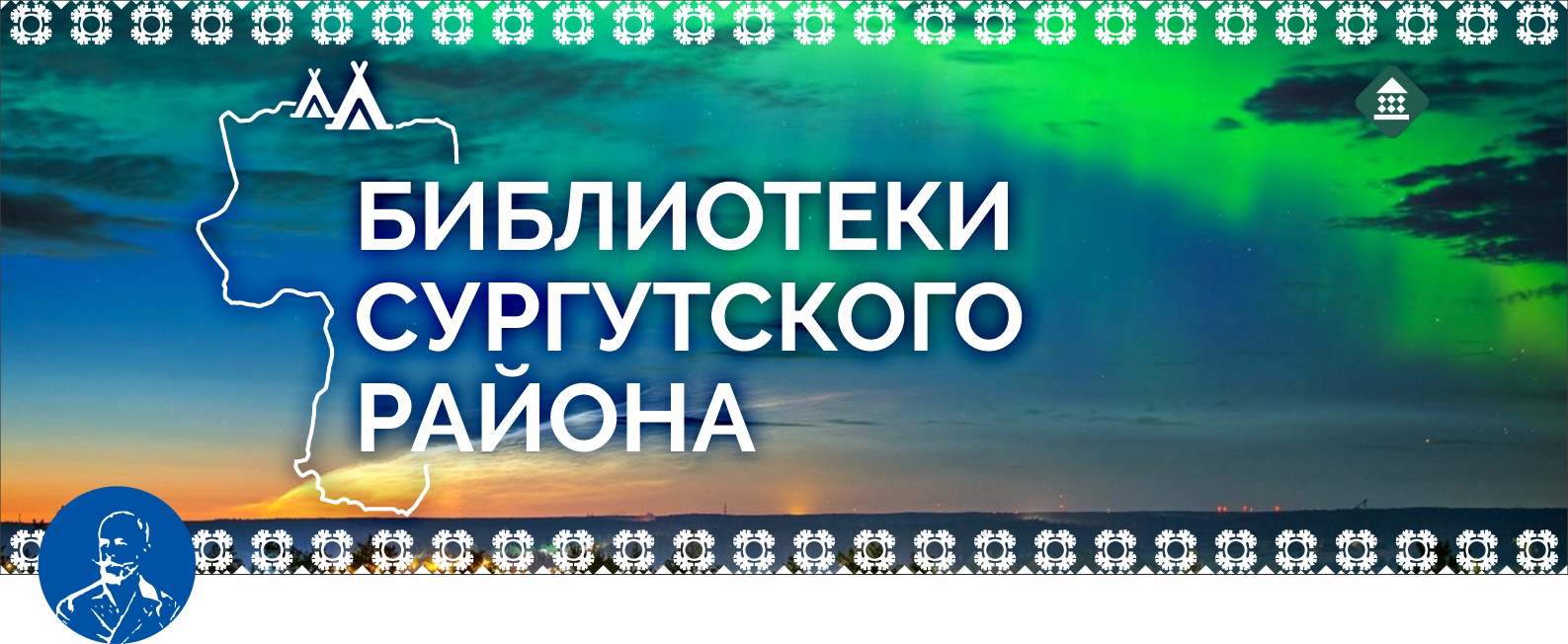 КНИЖНАЯ КОЛЛАБОРАЦИЯ: 
СОТРУДНИЧЕСТВО СЕЛЬСКИХ БИБЛИОТЕК 
С КРУПНЫМИ ПАРТНЁРАМИ
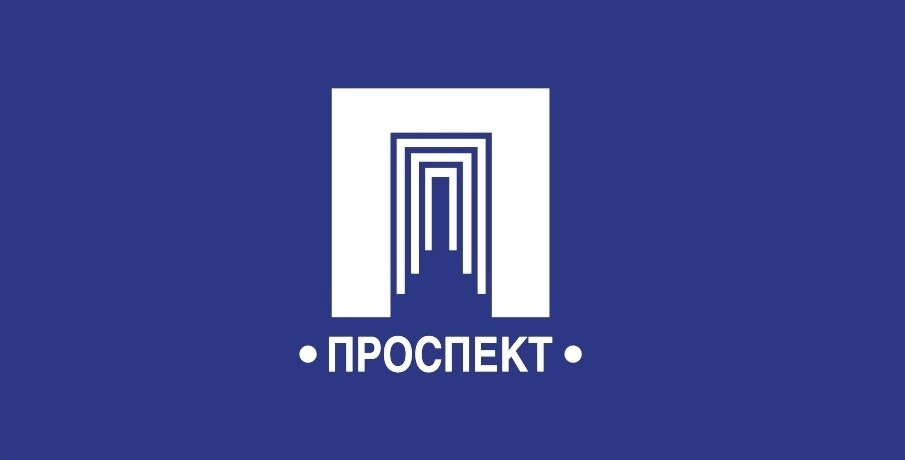 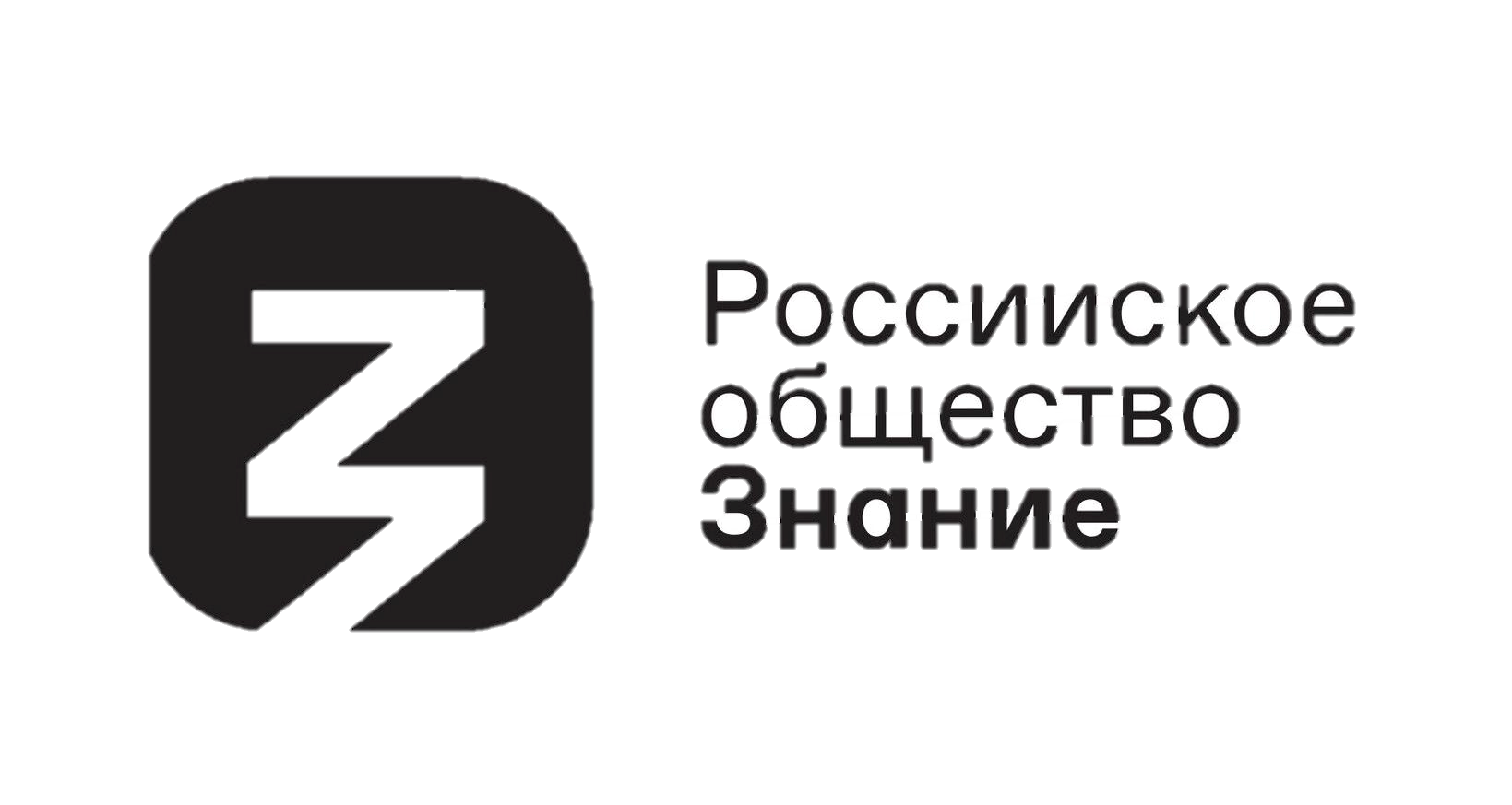 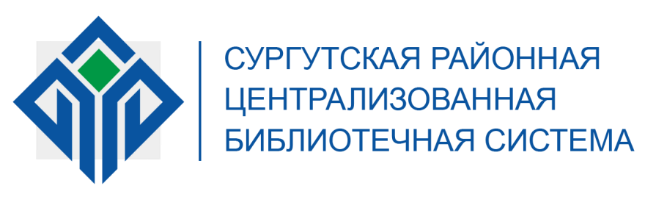 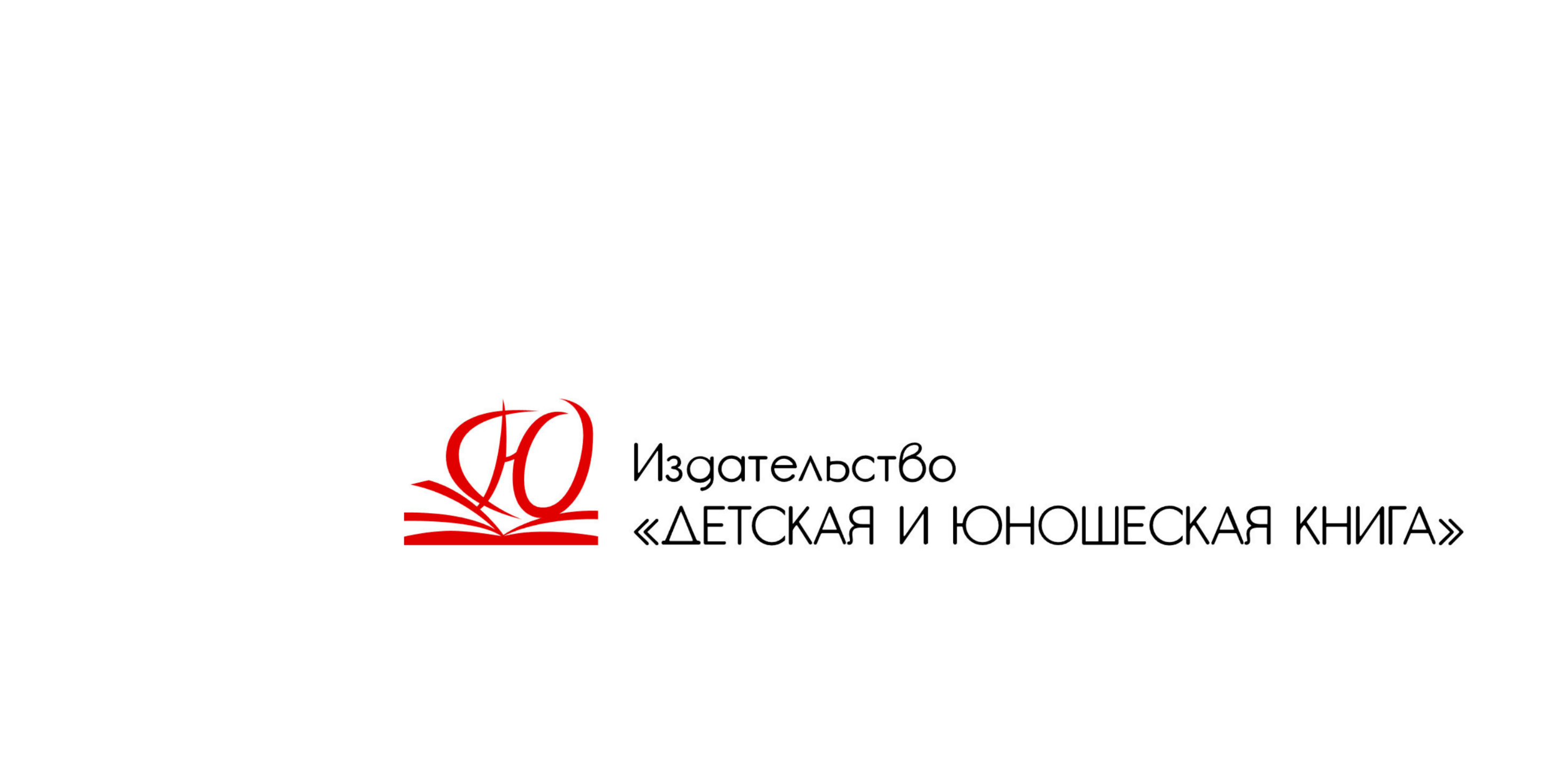 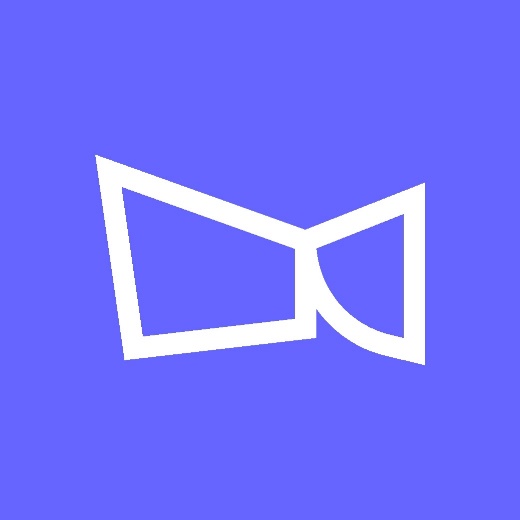 113 УЧРЕЖДЕНИЙ
ПО ВСЕЙ РОССИИ
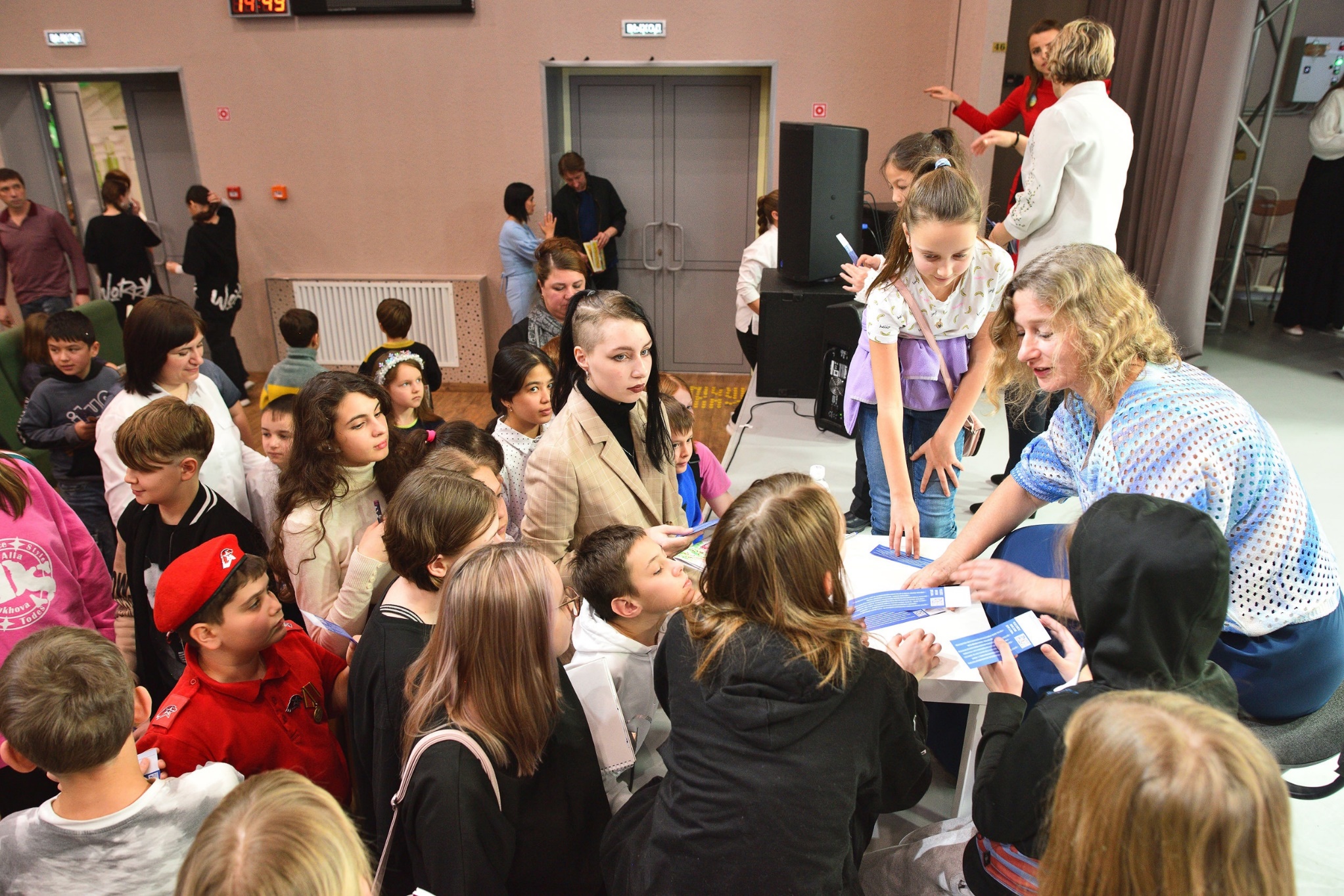 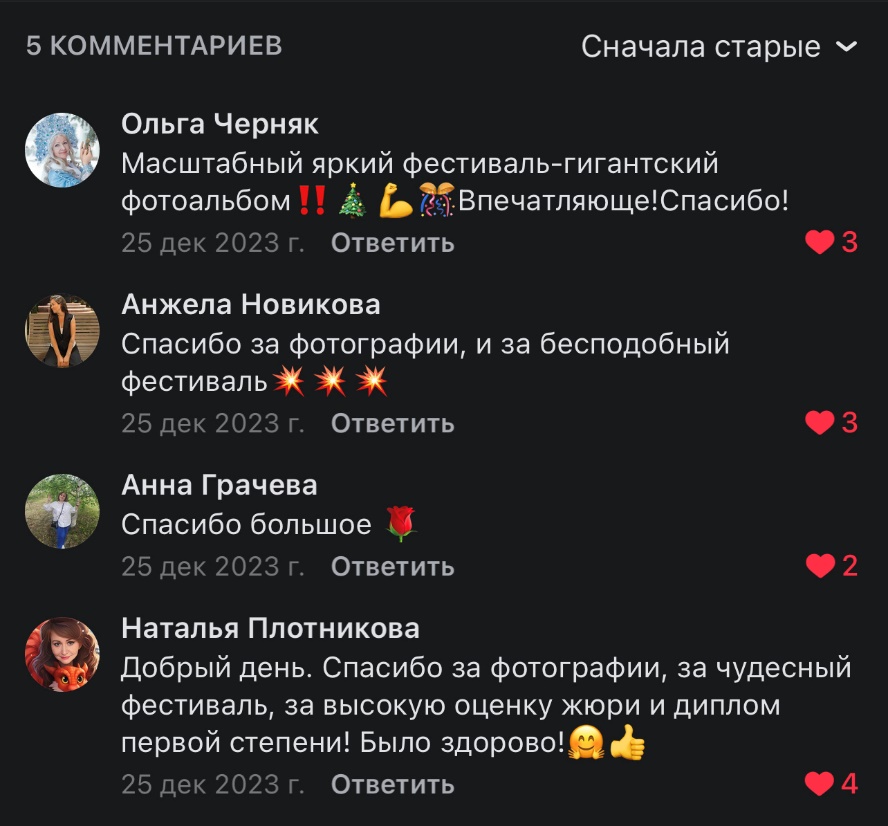 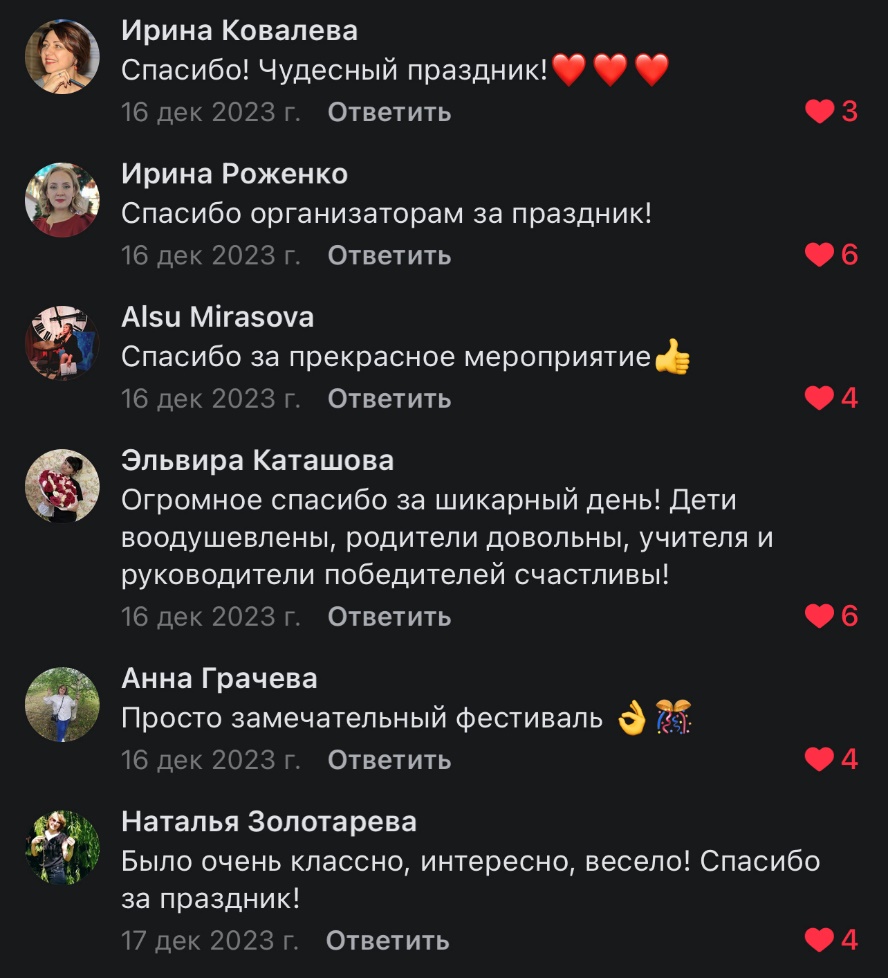 ФЕСТИВАЛЬ «PROЧТЕНИЕ»
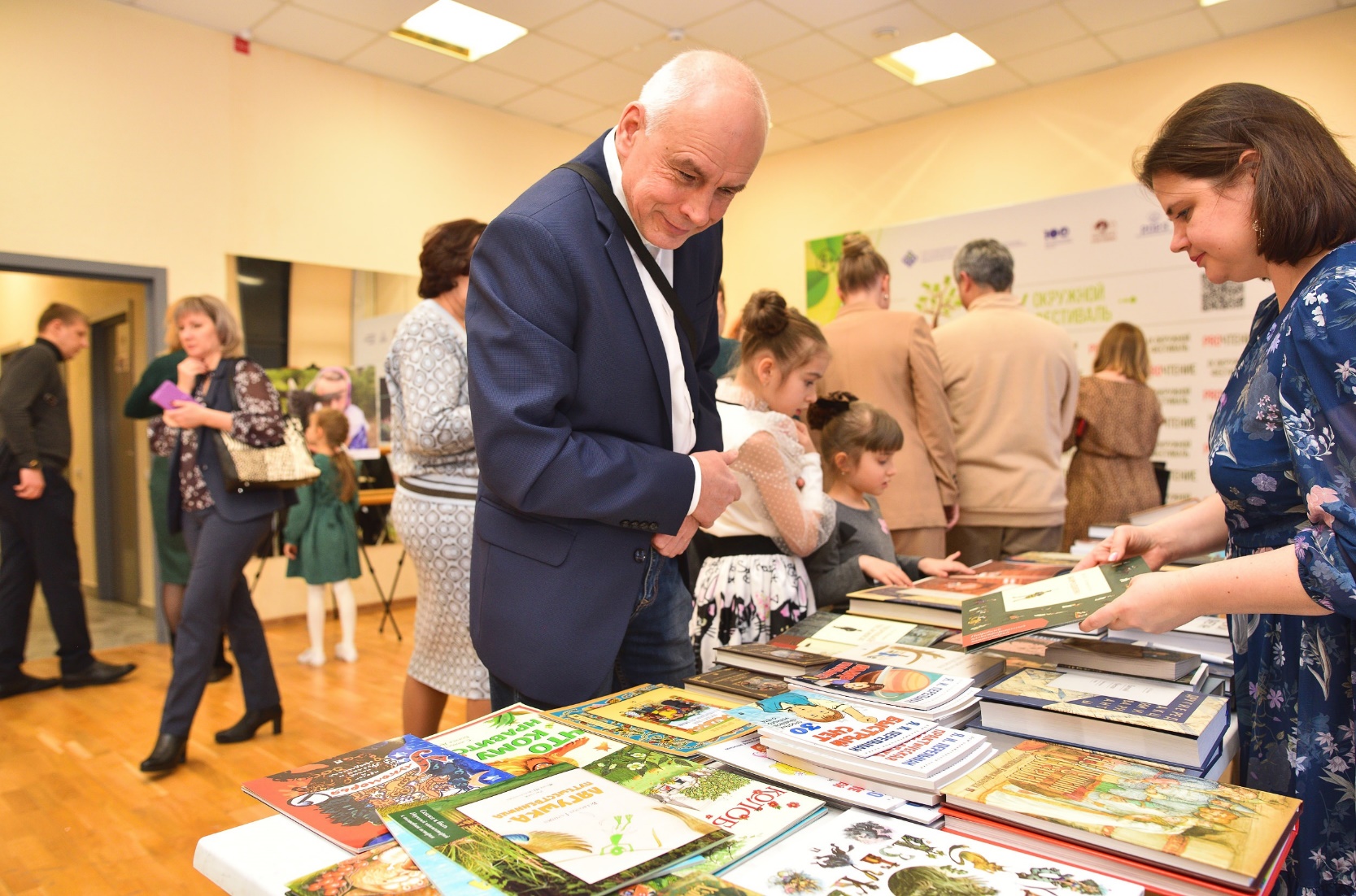 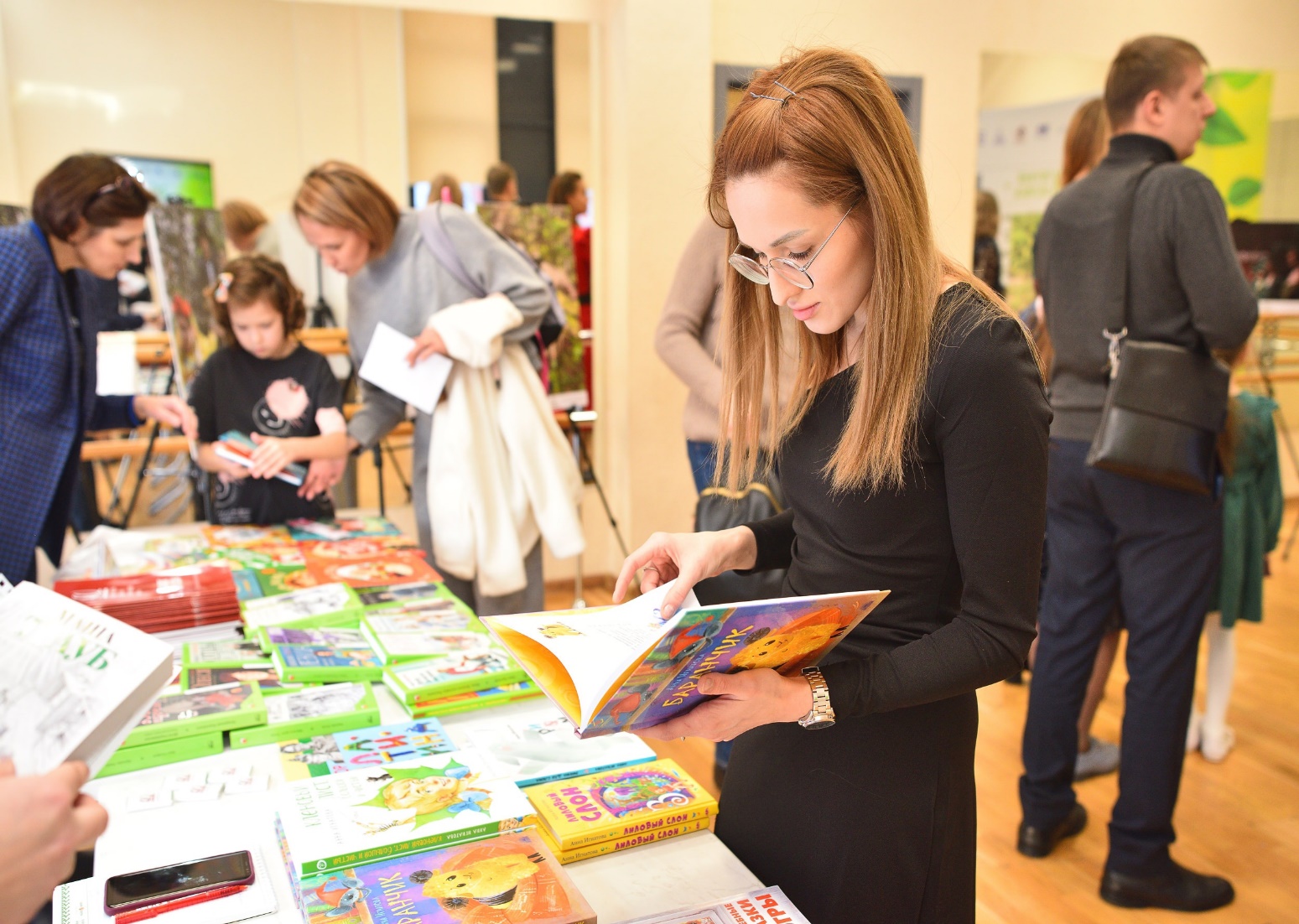 КНИЖНАЯ ЯРМАРКА
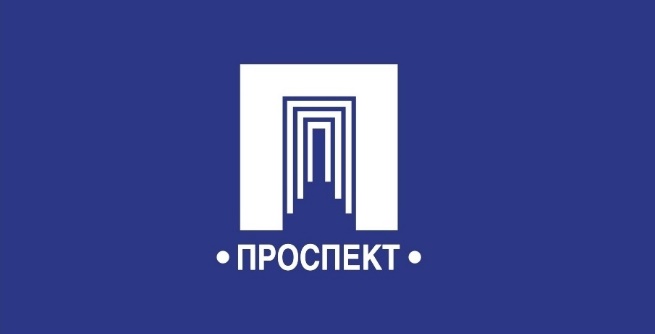 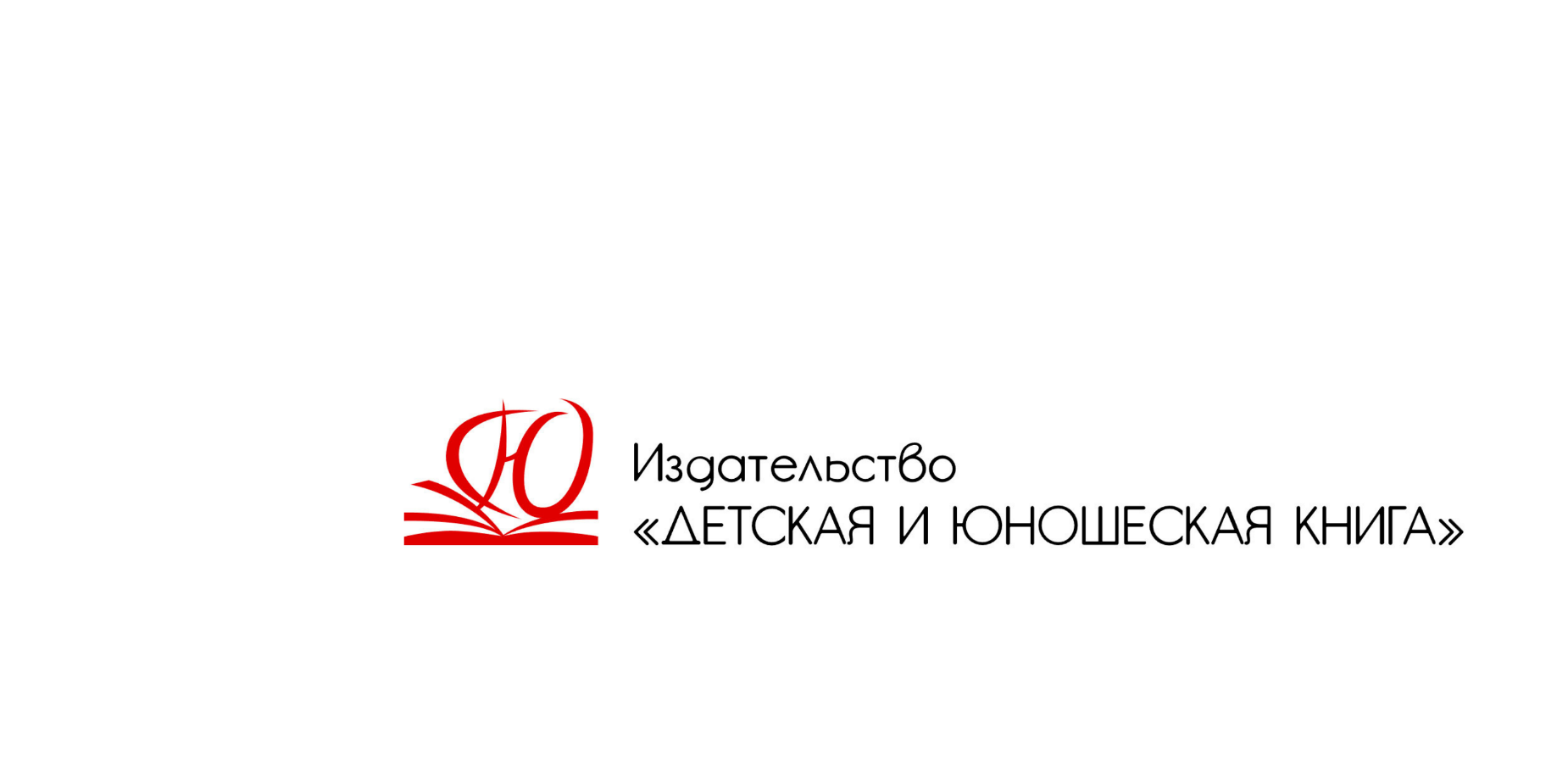 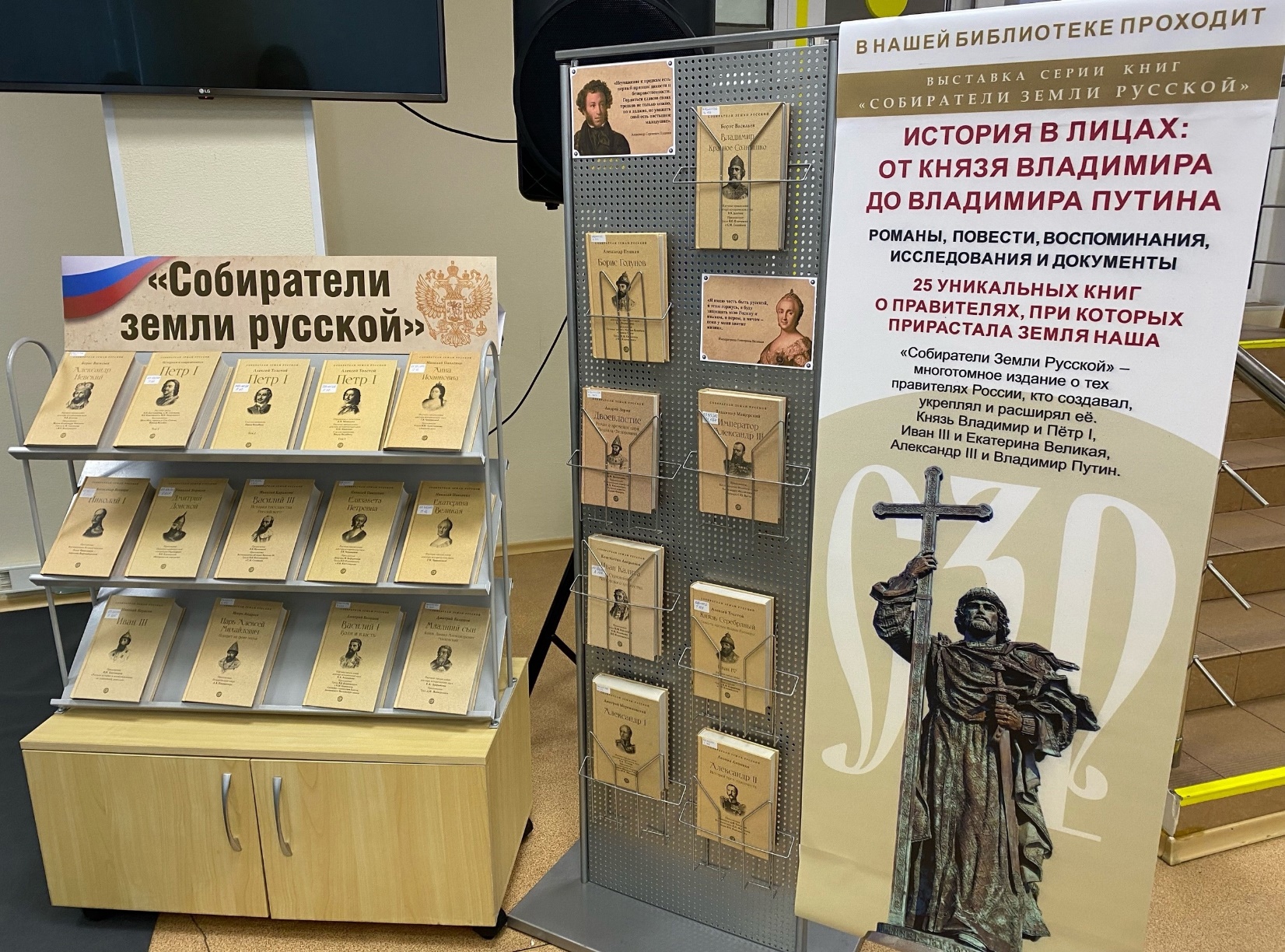 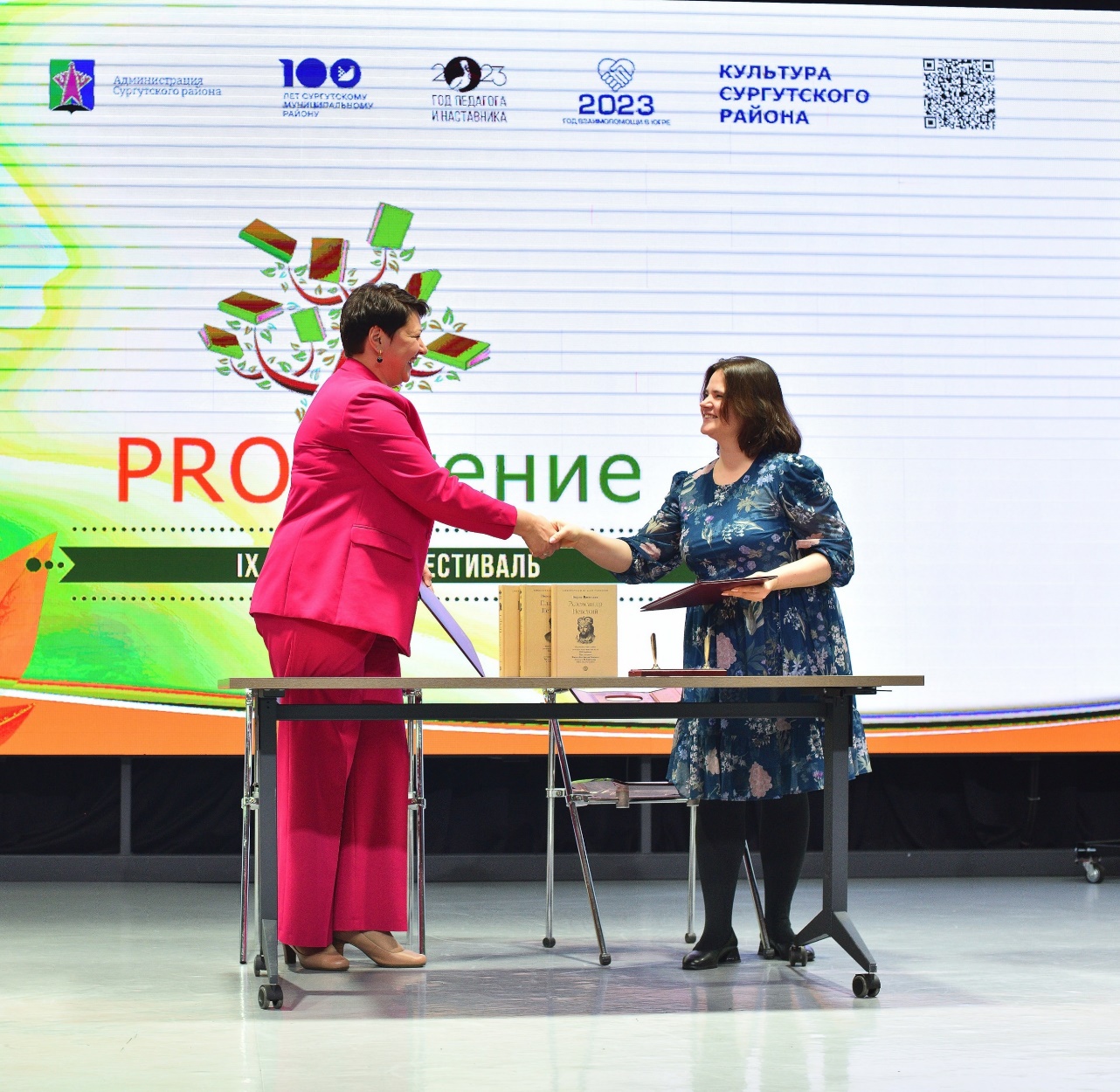 ПОДПИСАНИЕ СОГЛАШЕНИЯ
С КНИЖНЫМ ИЗДАТЕЛЬСТВОМ
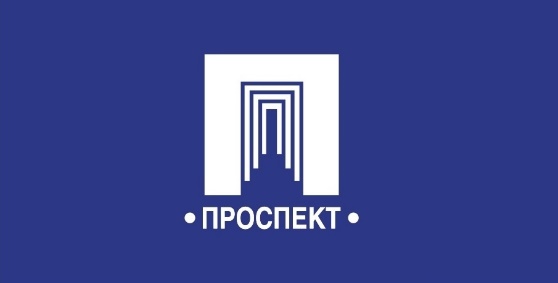 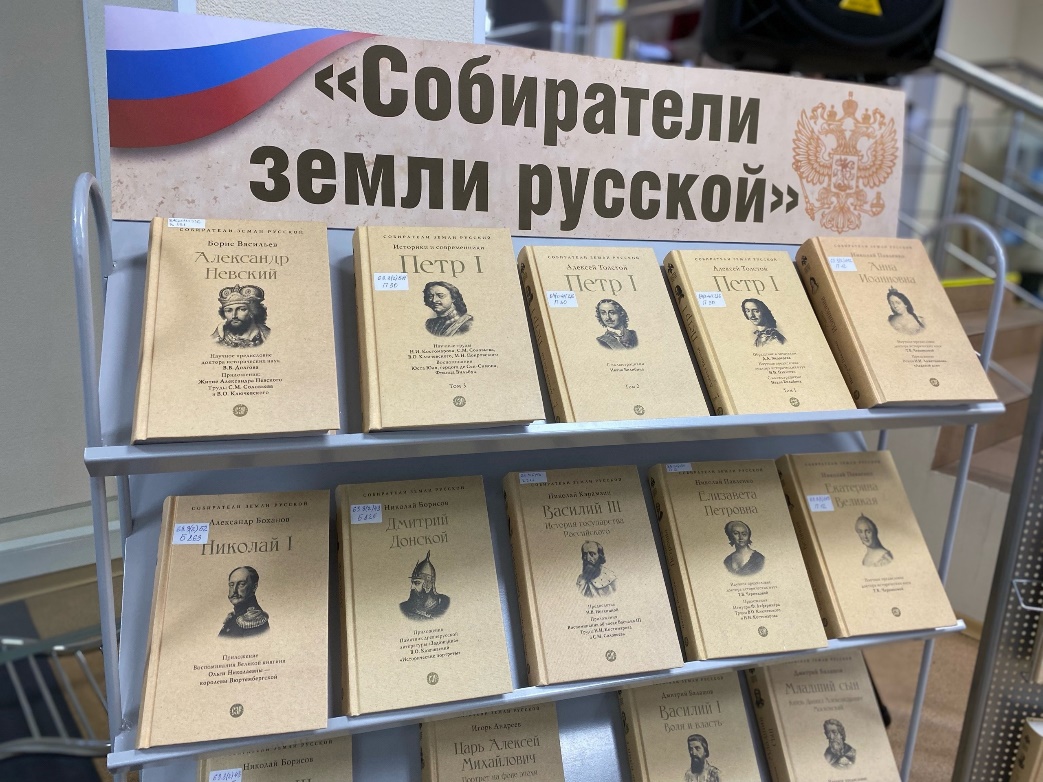 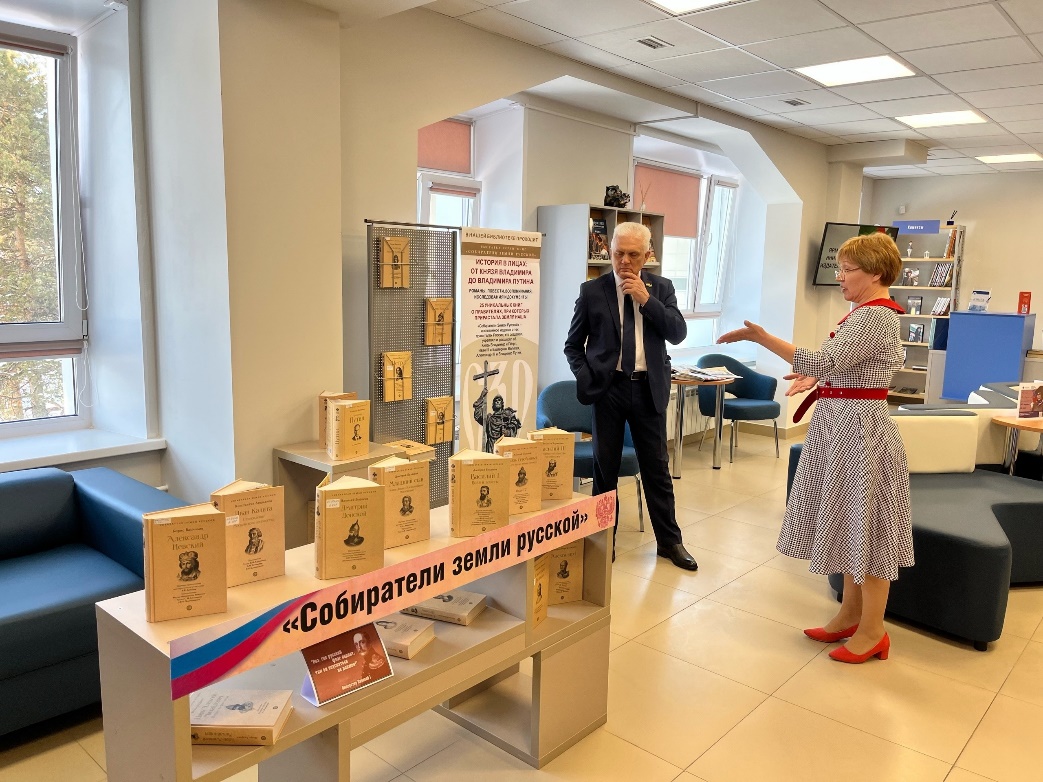 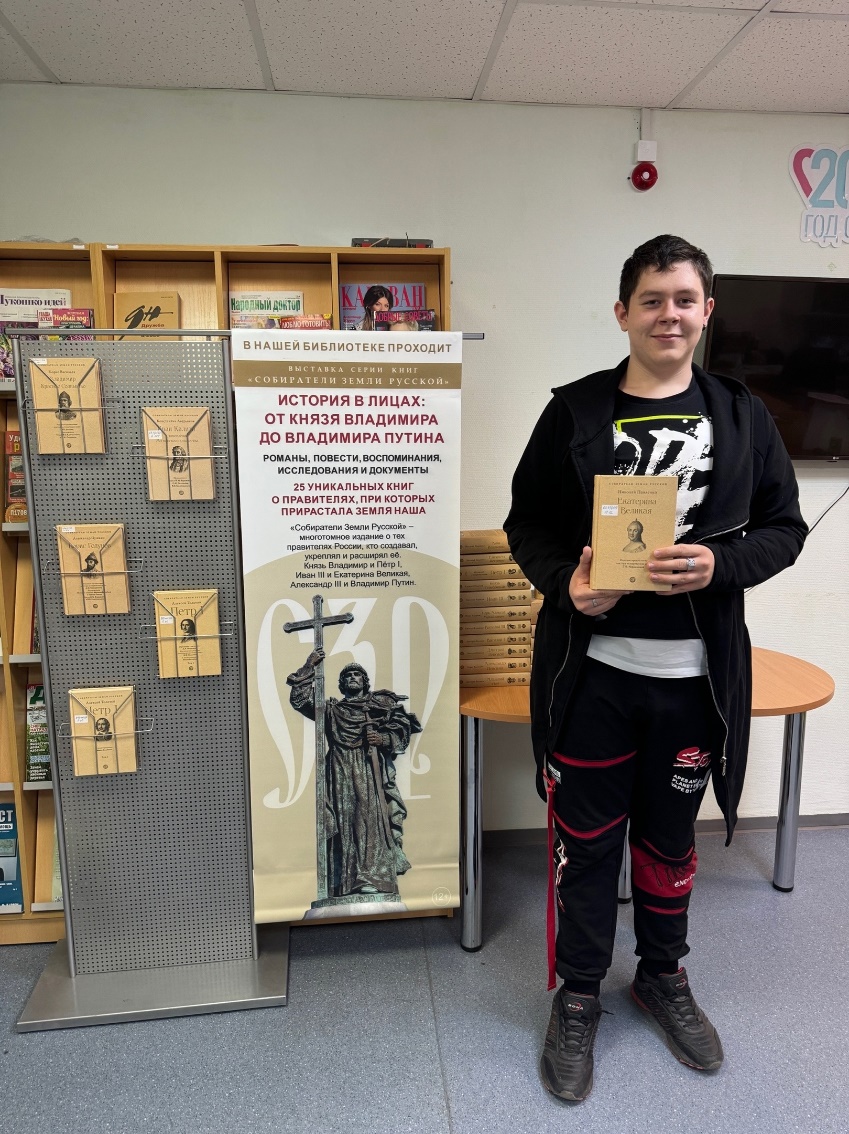 ПЕРЕДВИЖНАЯ ВЫСТАВКА
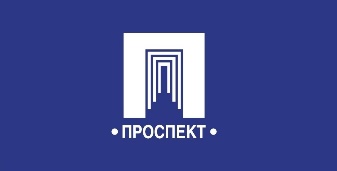 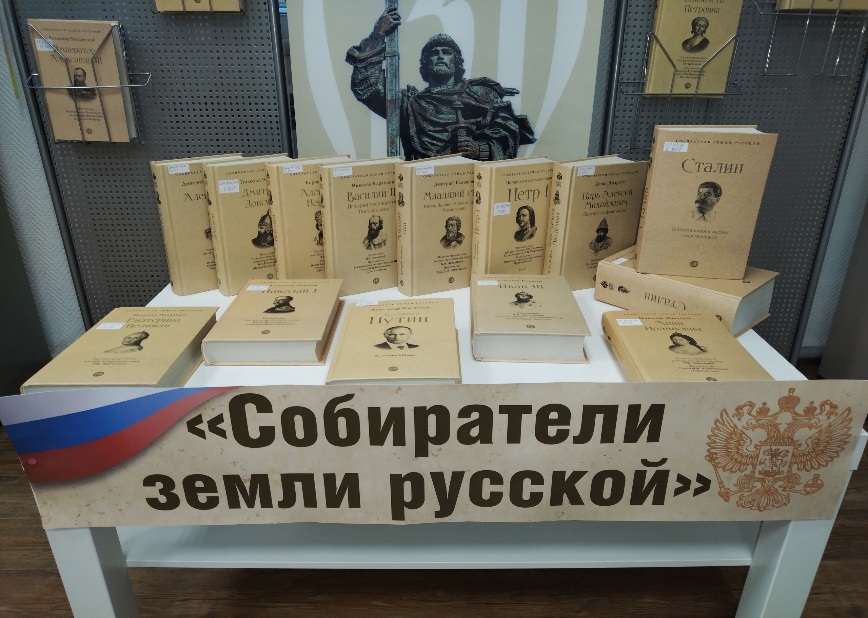 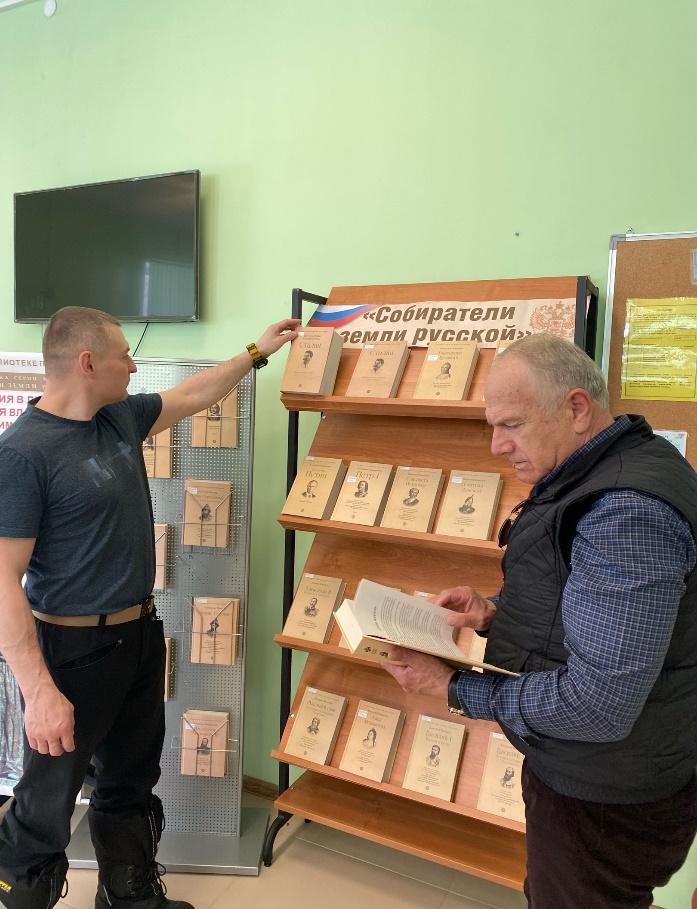 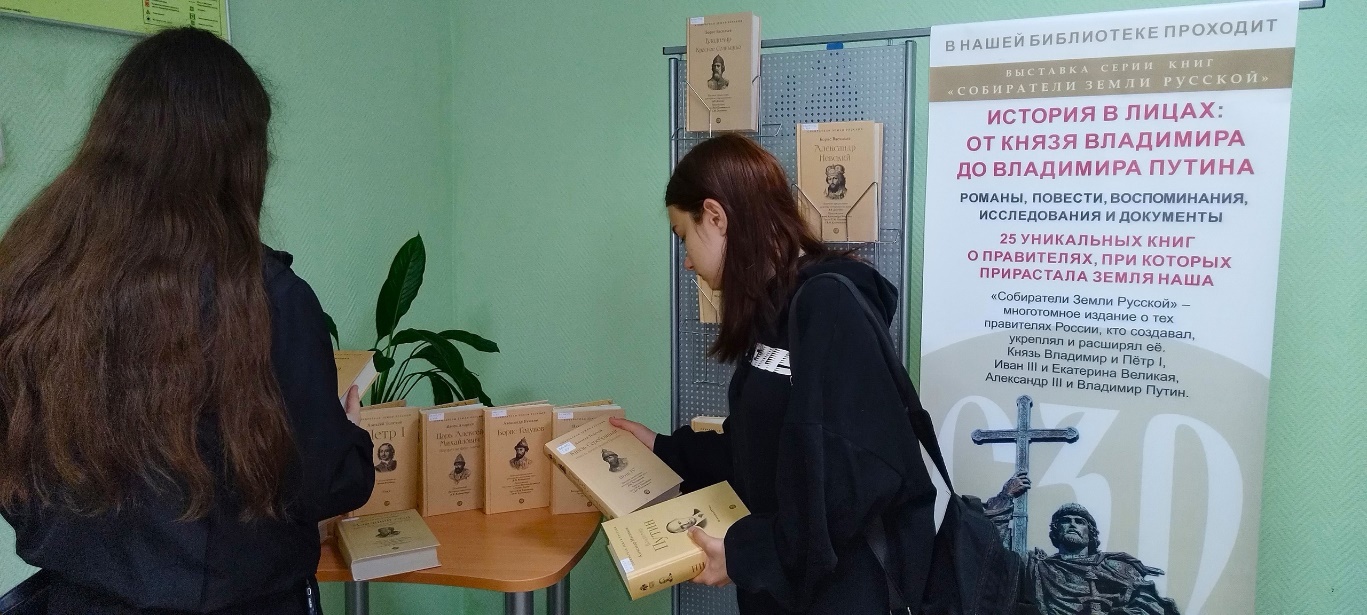 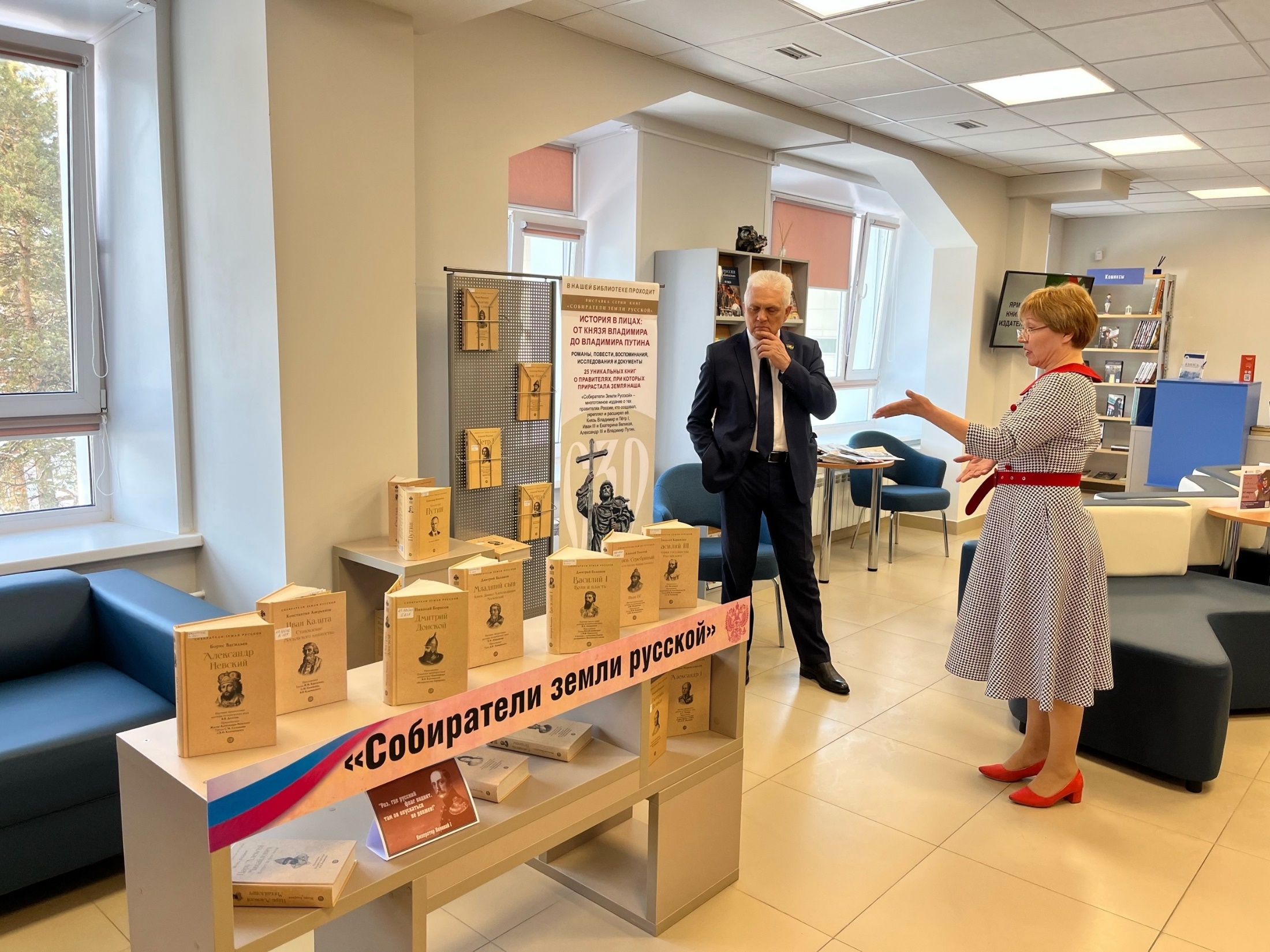 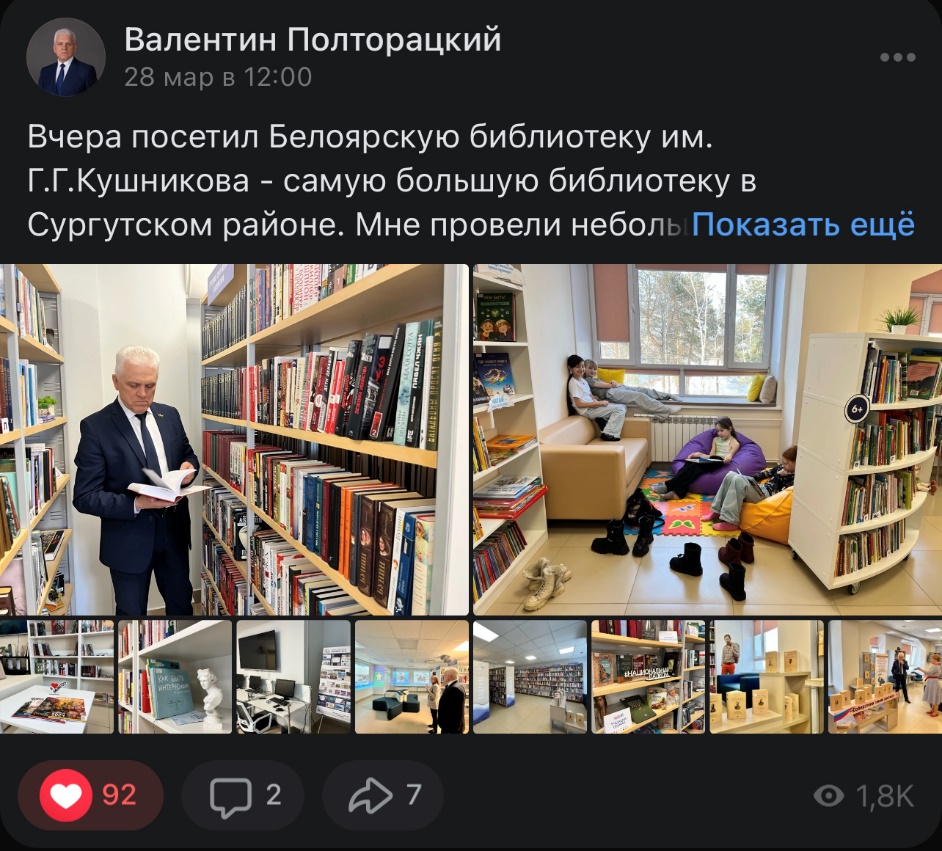 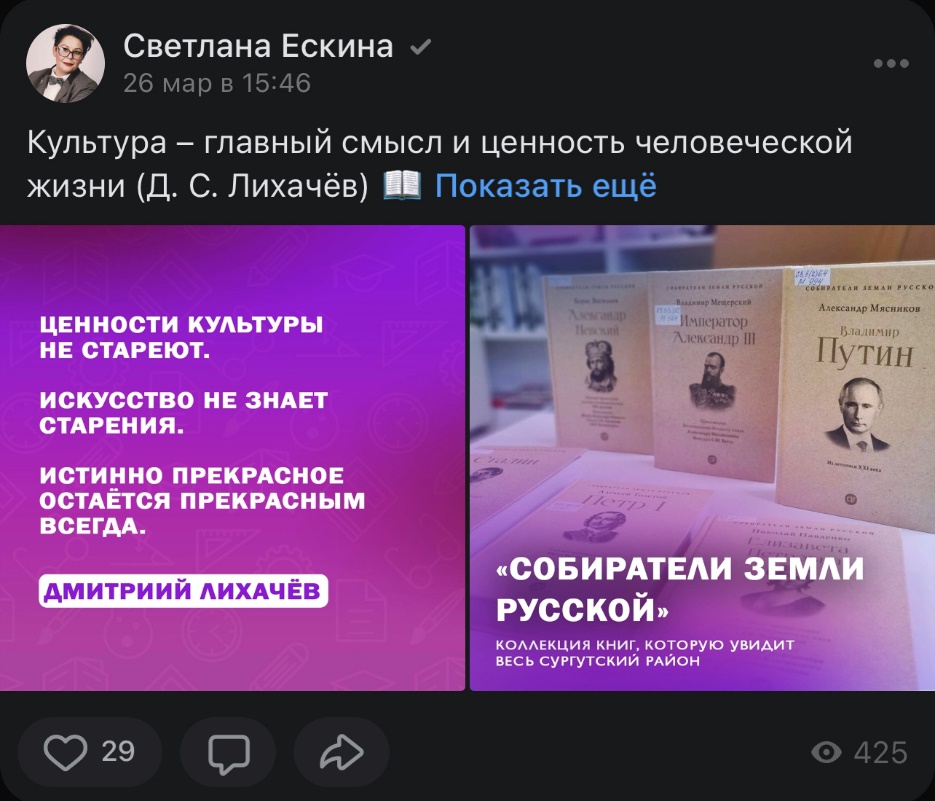 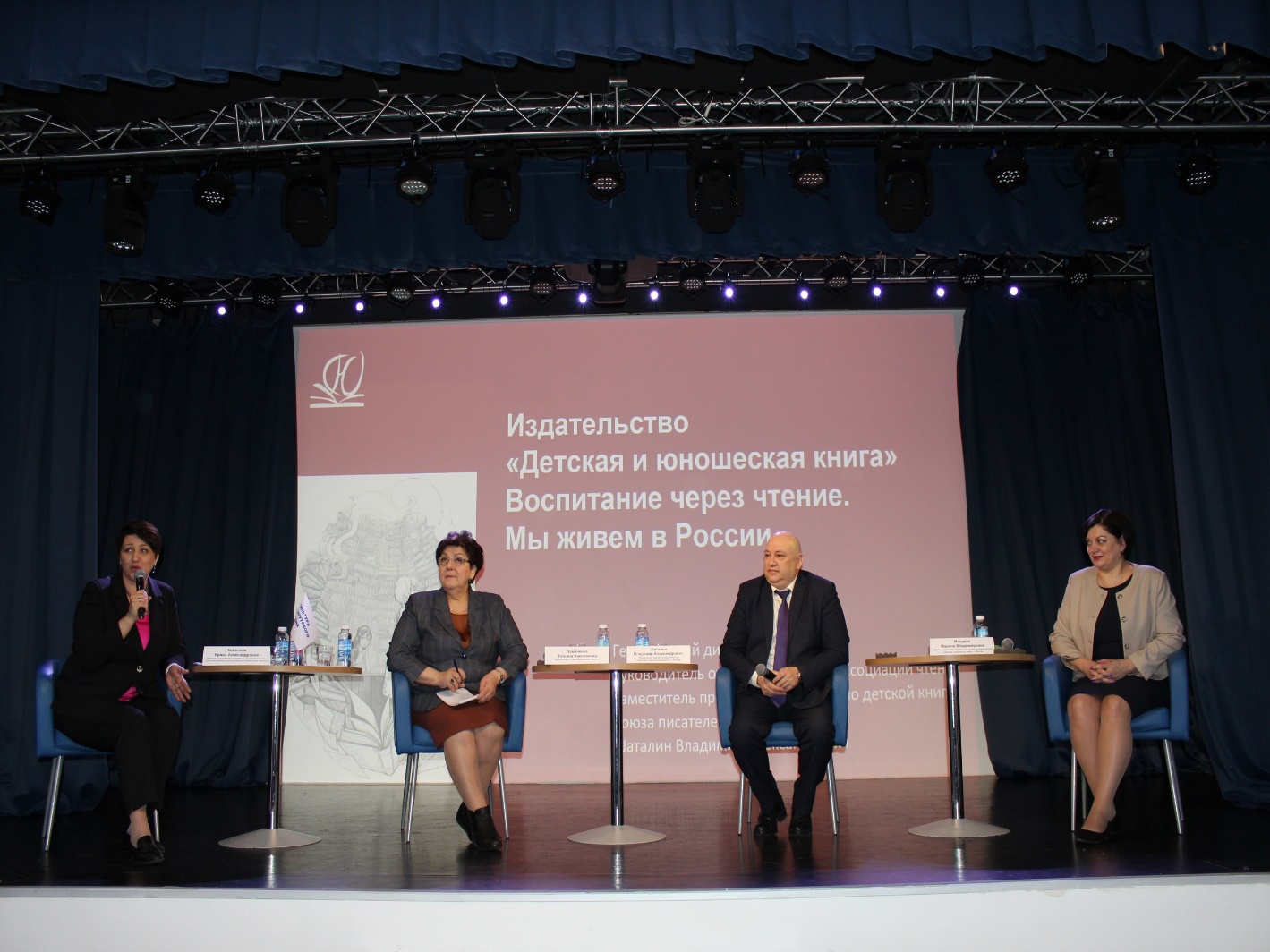 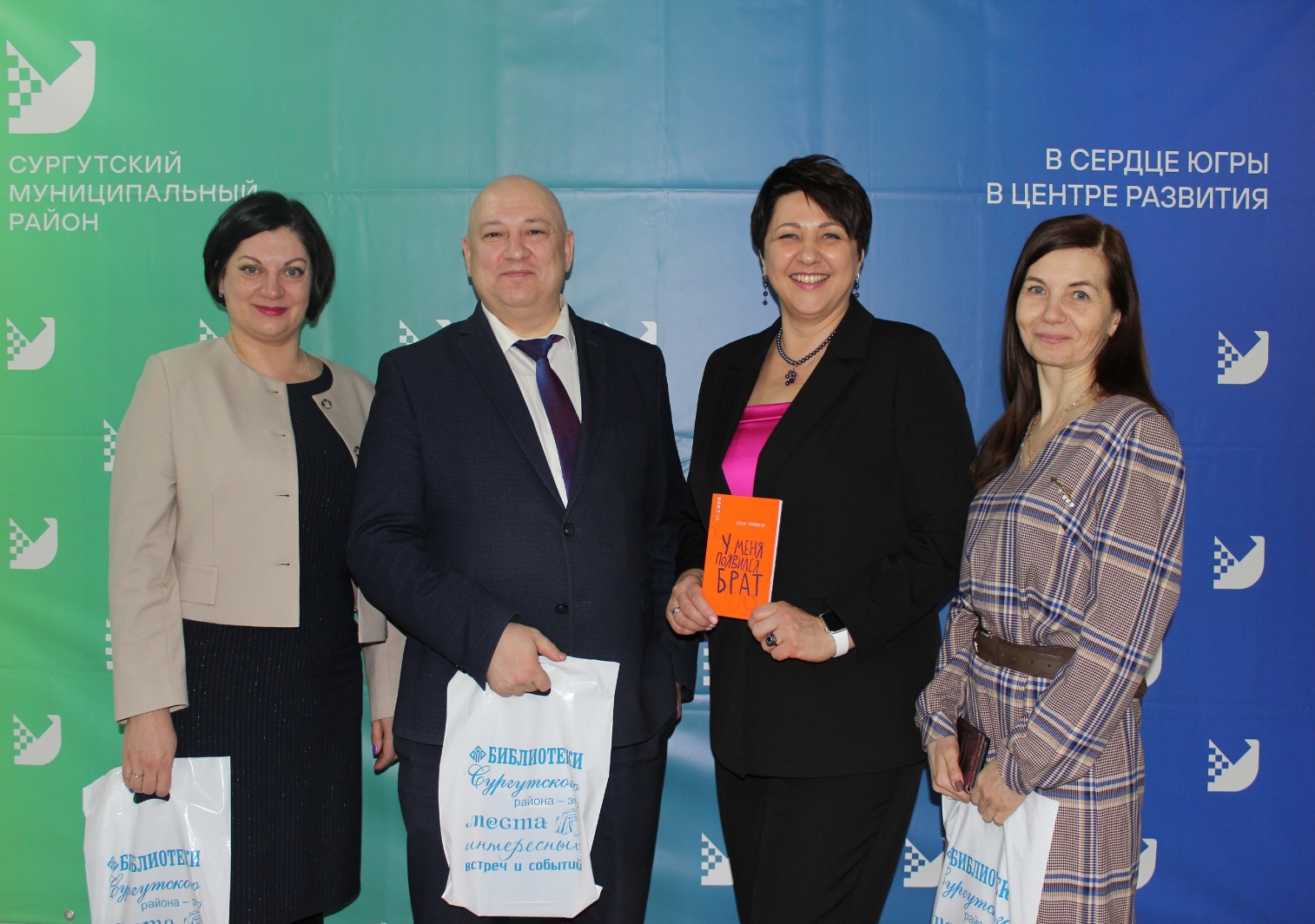 ПОДПИСАНИЕ СОГЛАШЕНИЯ
С КНИЖНЫМ ИЗДАТЕЛЬСТВОМ
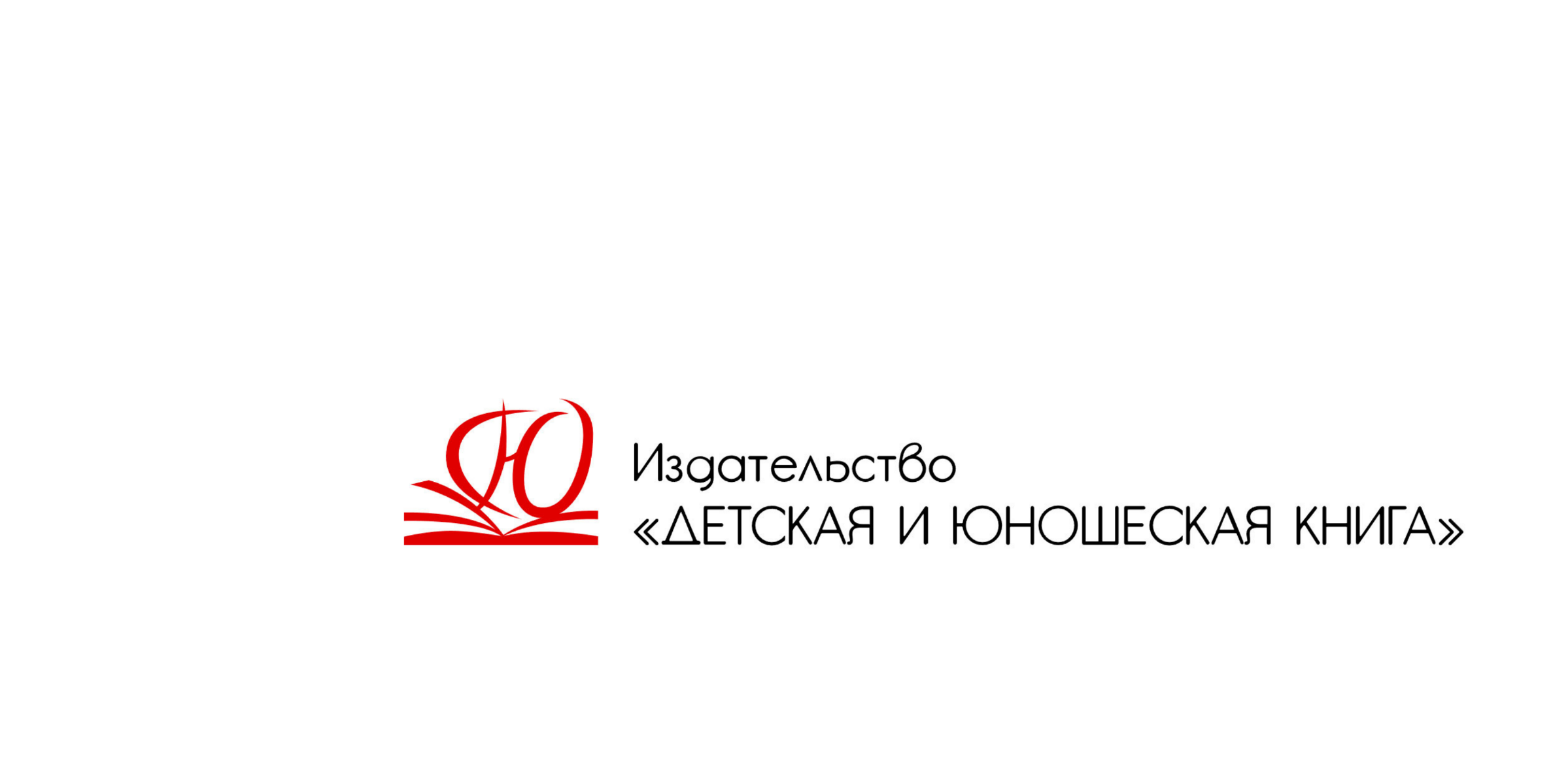 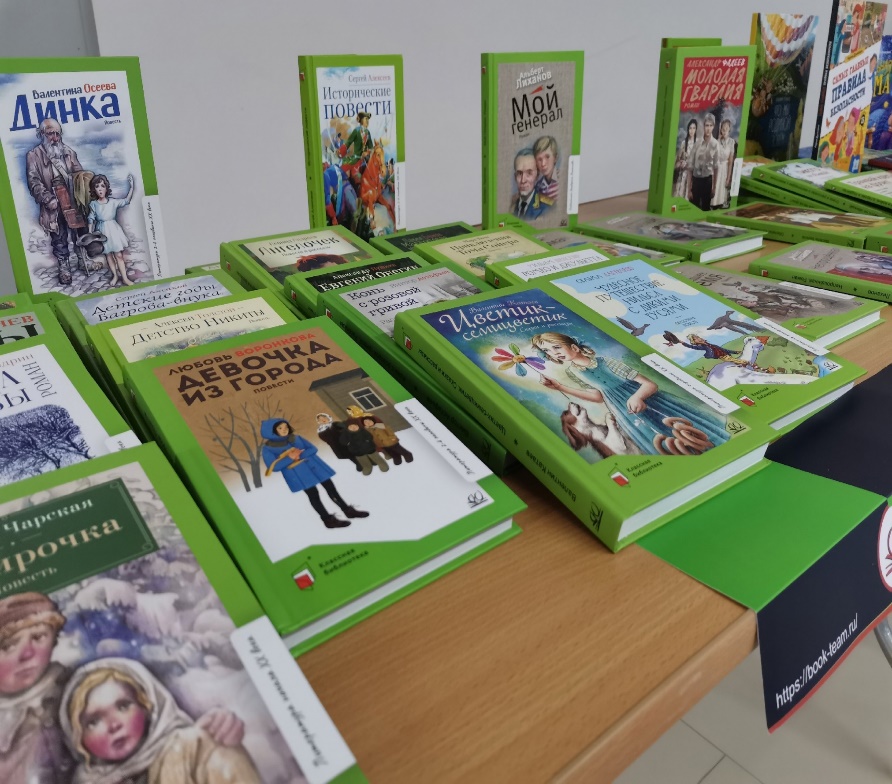 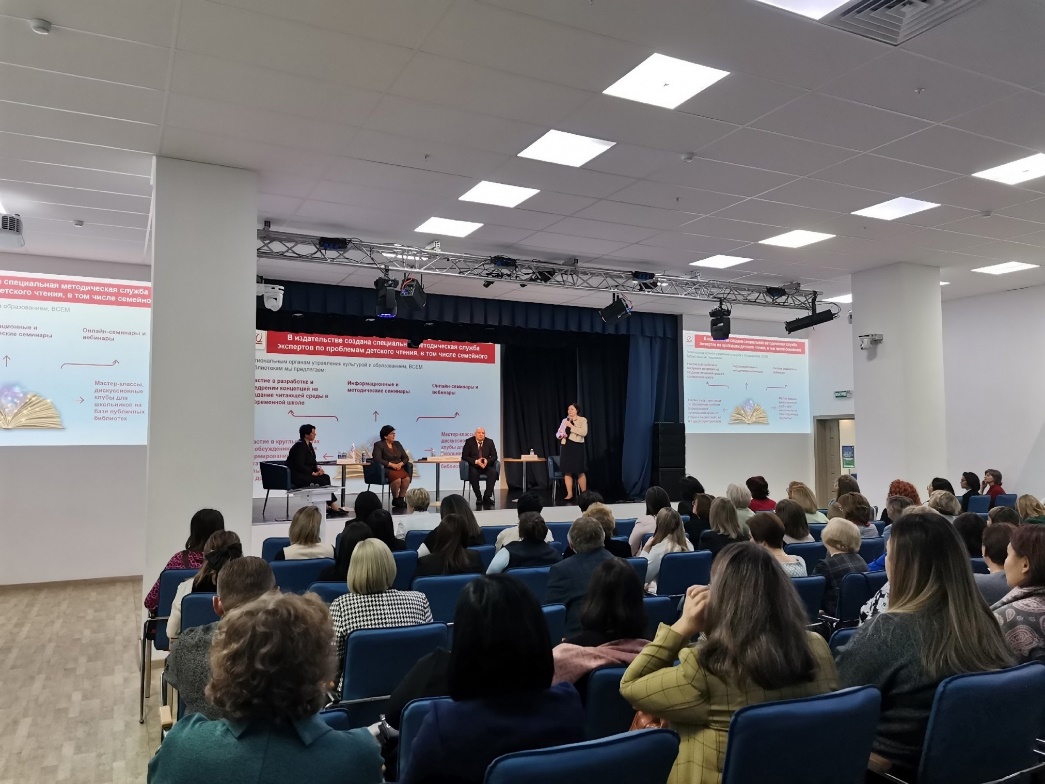 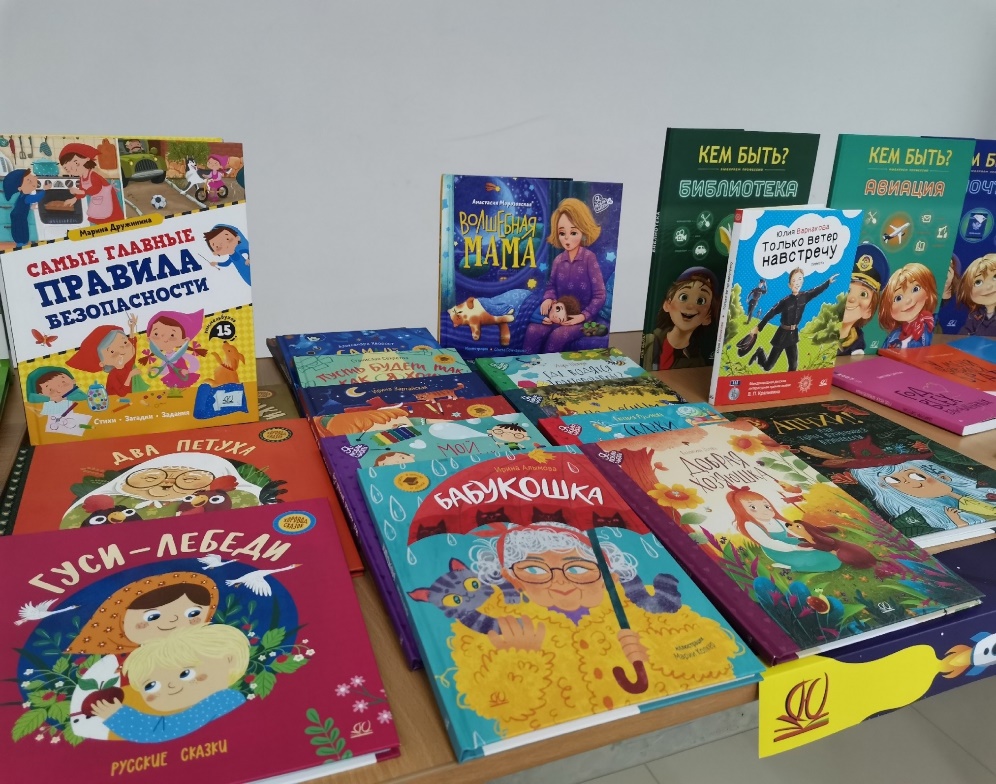 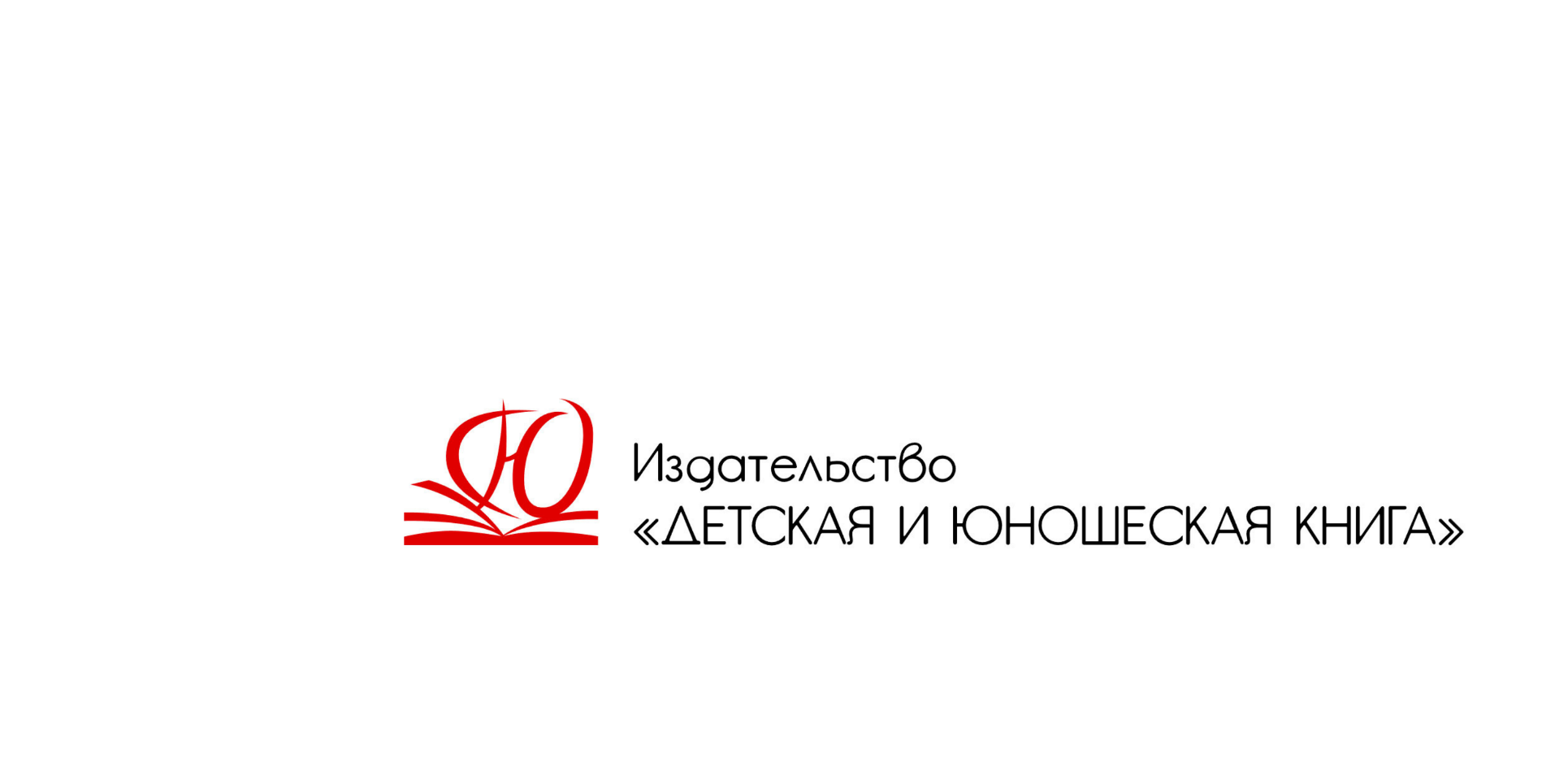 Комплектование библиотек

 Совместные «круглые столы»

 Организация семинаров, вебинаров и мастер-классов для    библиотекарей

 Встречи с писателями и художниками
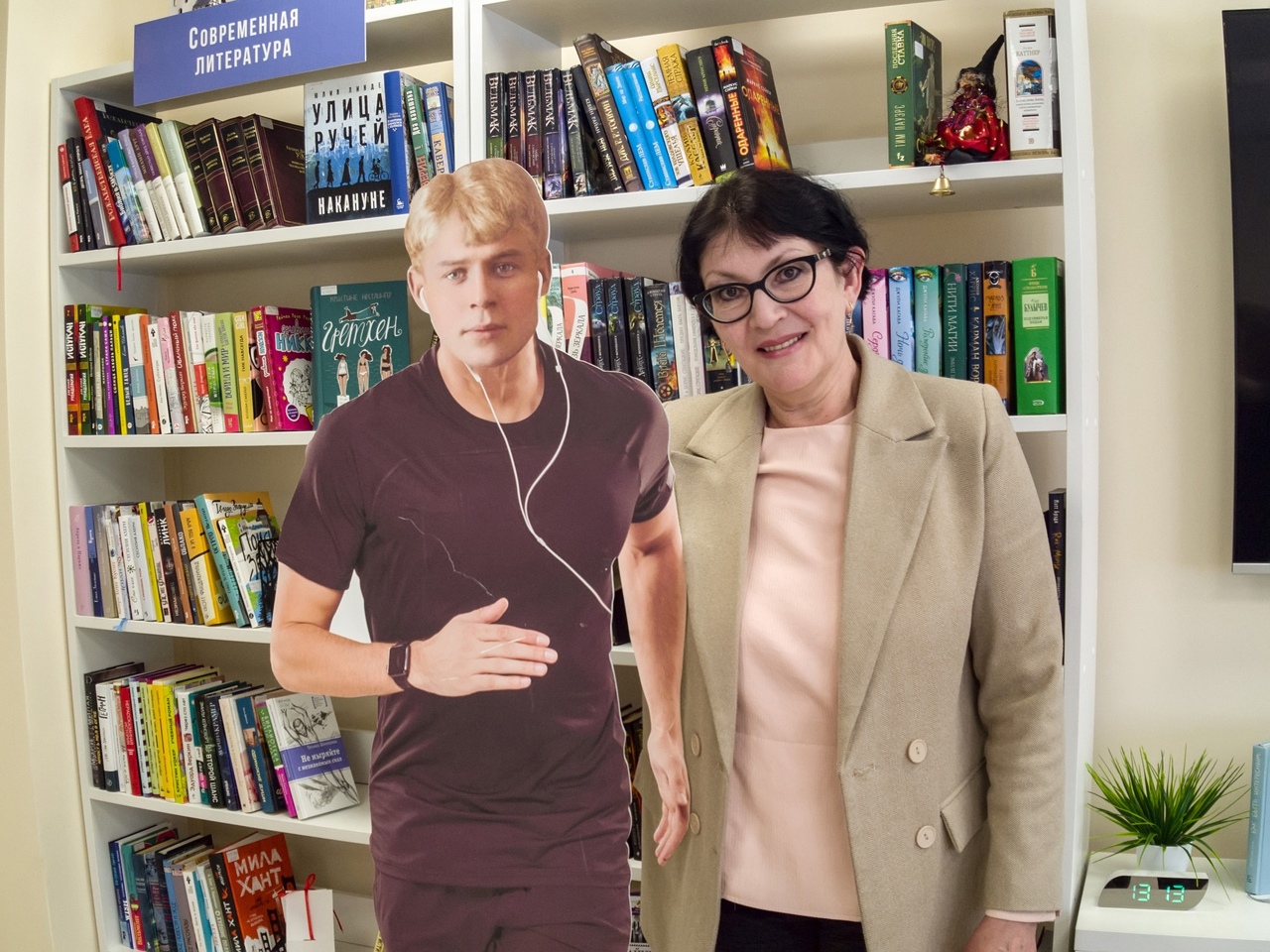 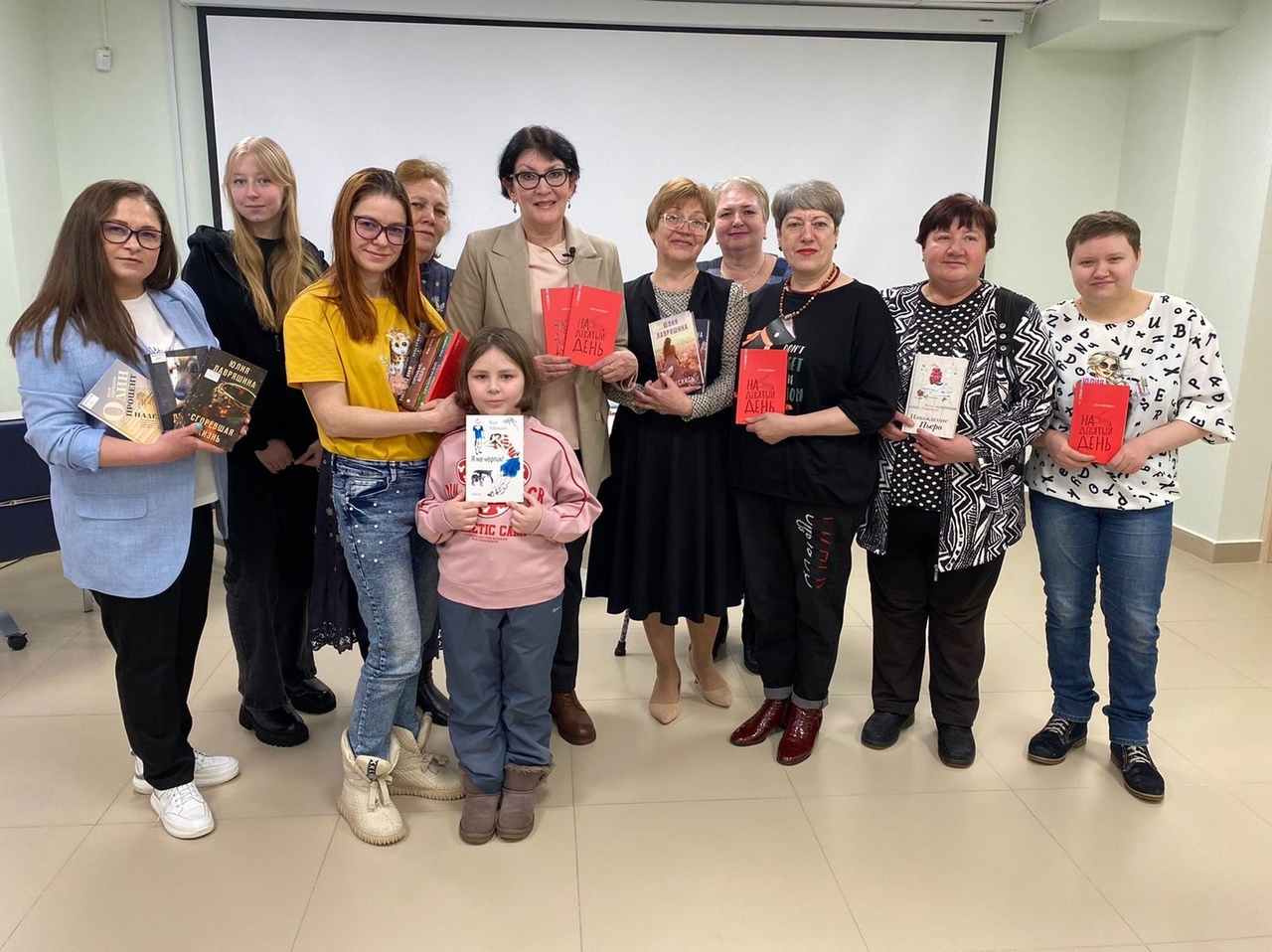 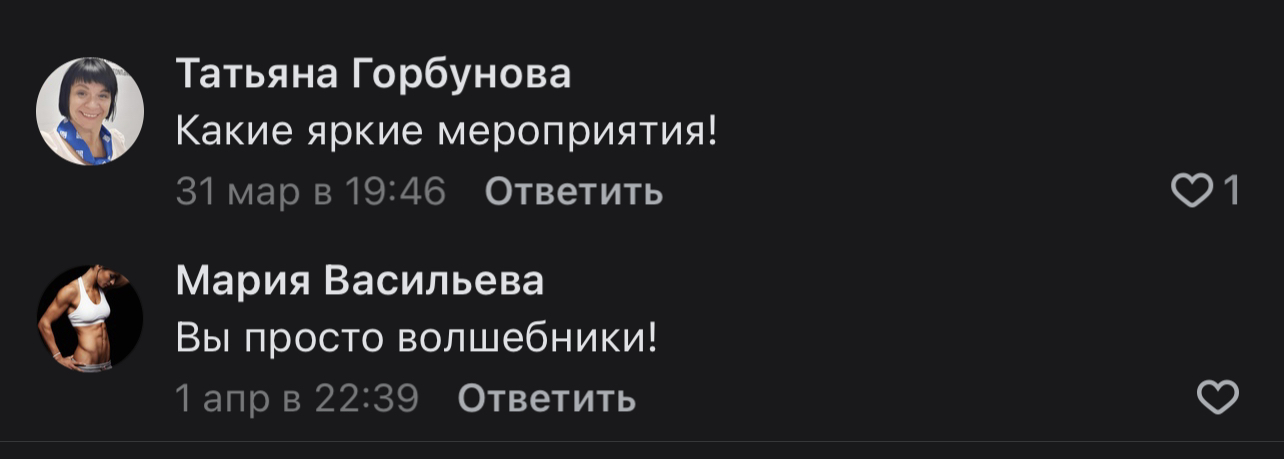 ВСТРЕЧА С ПИСАТЕЛЕМ
 ЮЛИЕЙ ЛАВРЯШИНОЙ
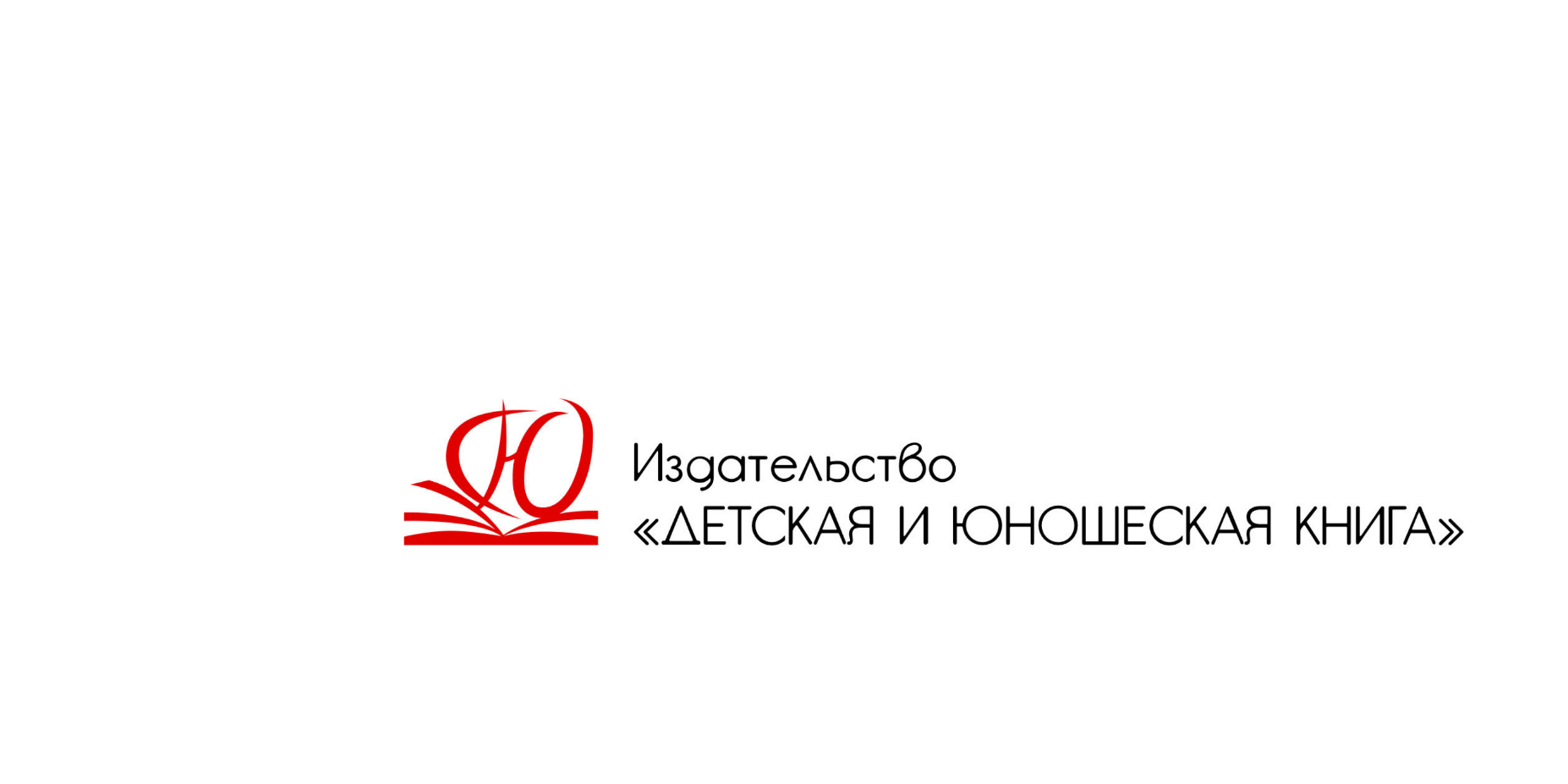 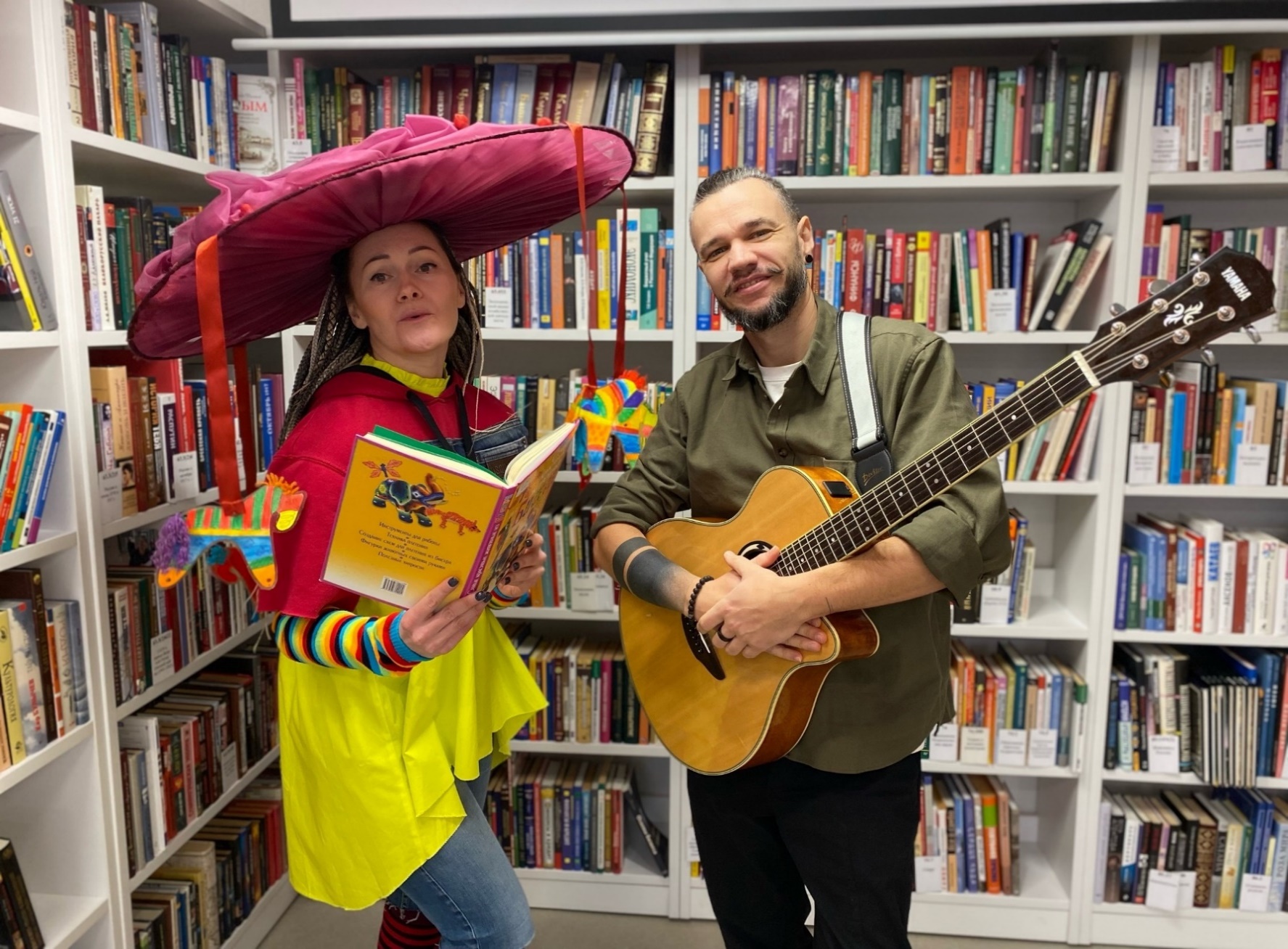 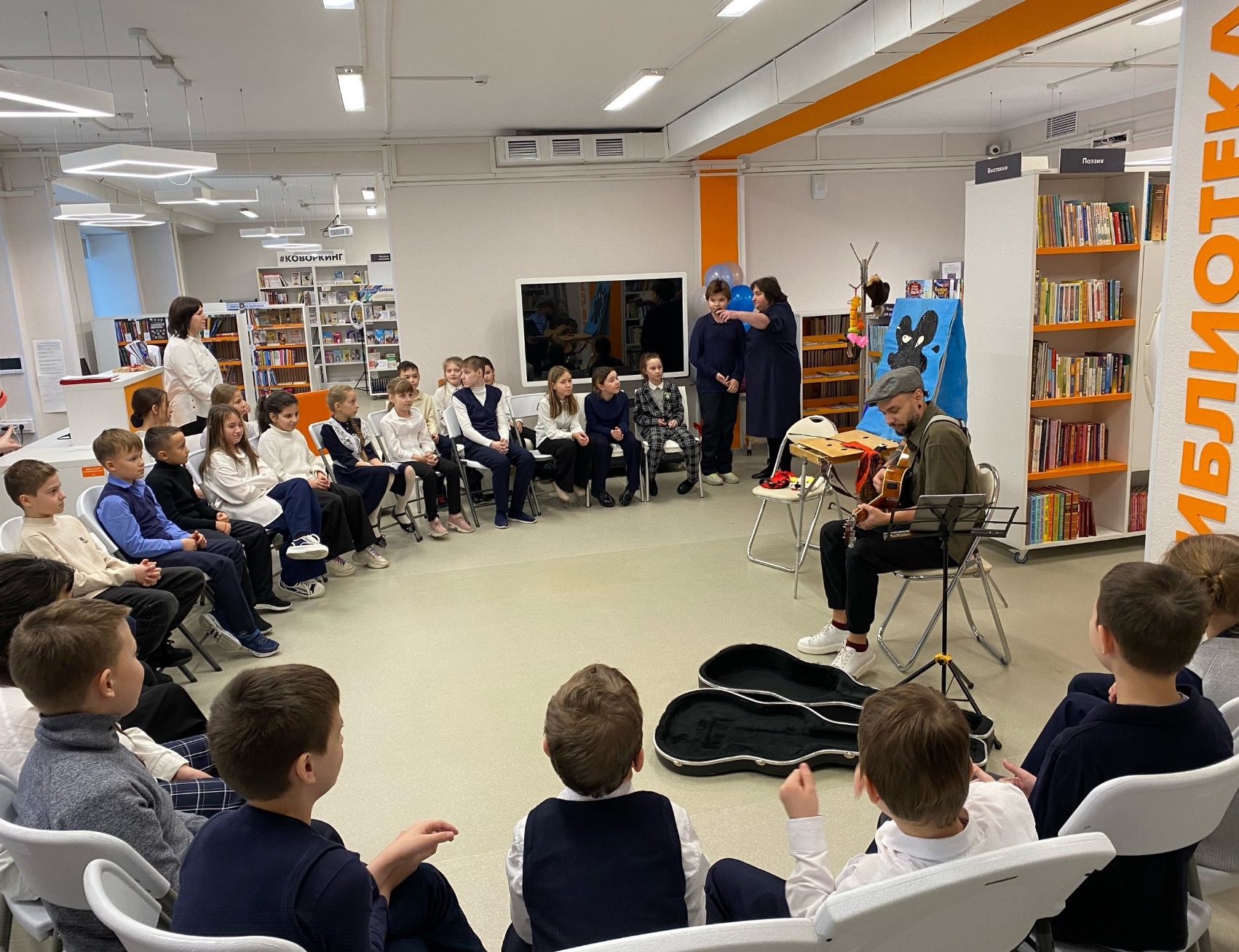 КОЛЛАБ = ТЕАТР + БИБЛИОТЕКА
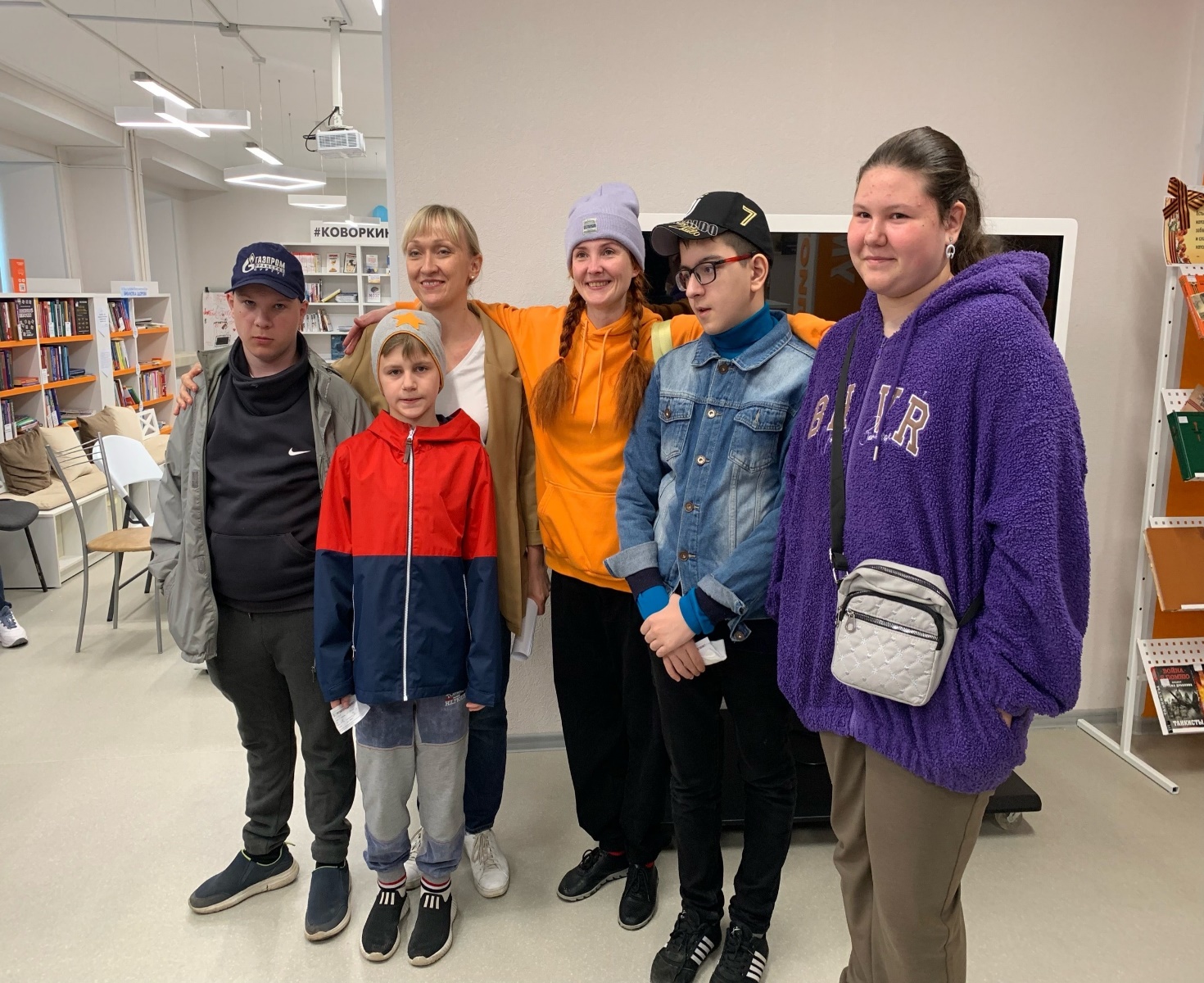 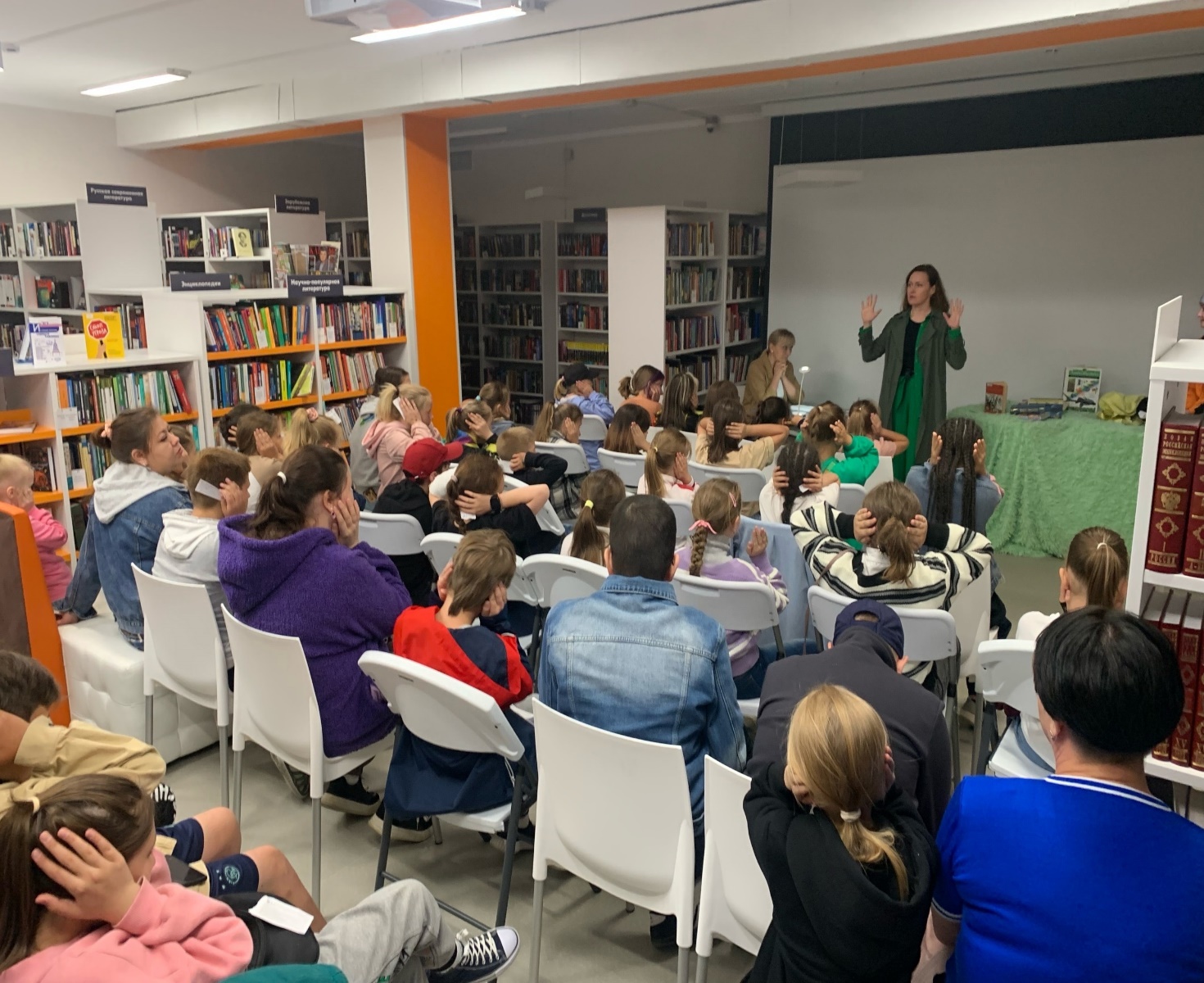 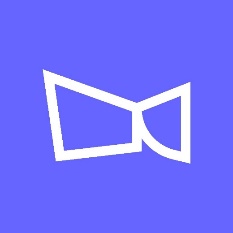 «БИБЛИОНОЧЬ-2023»
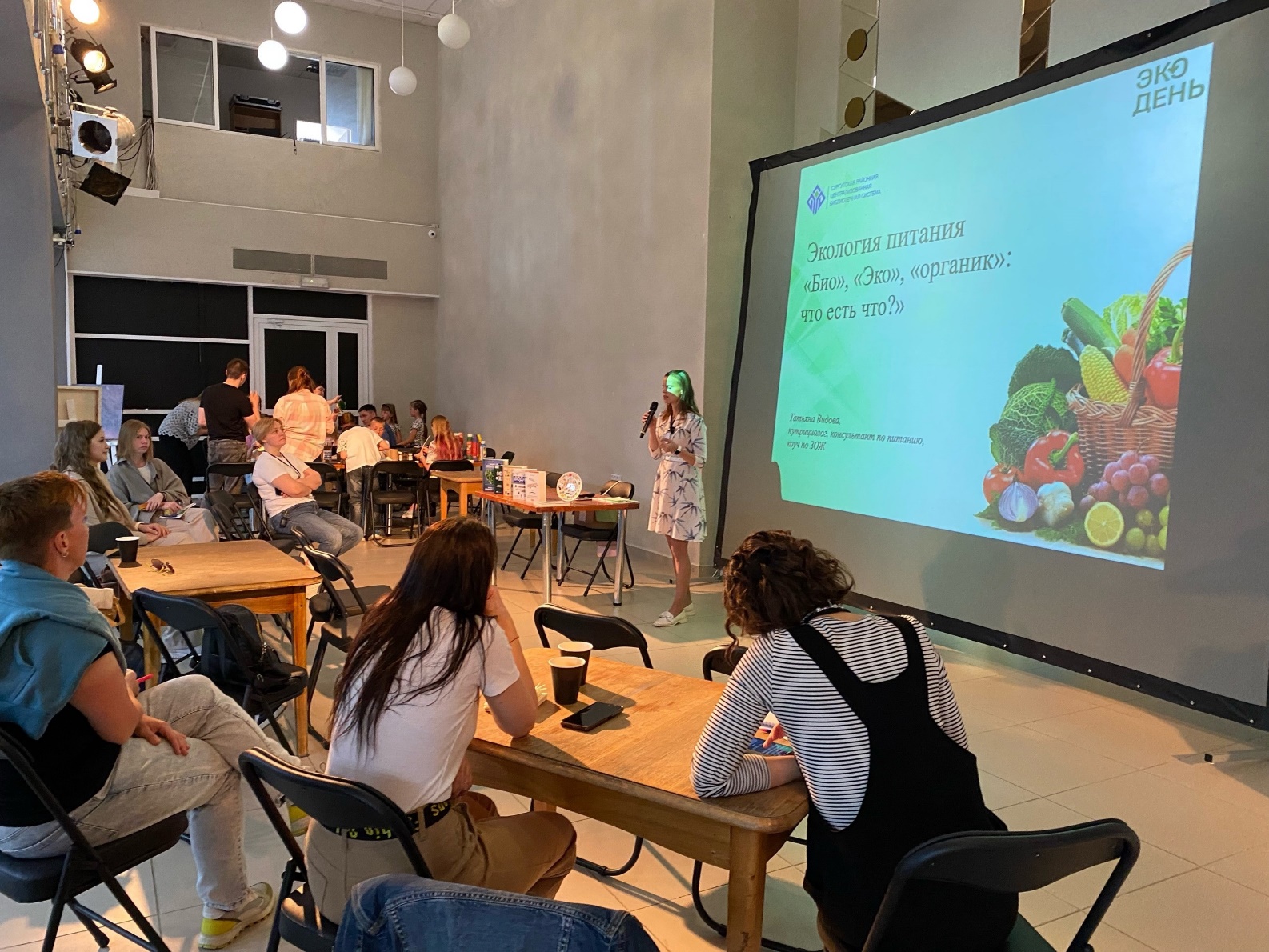 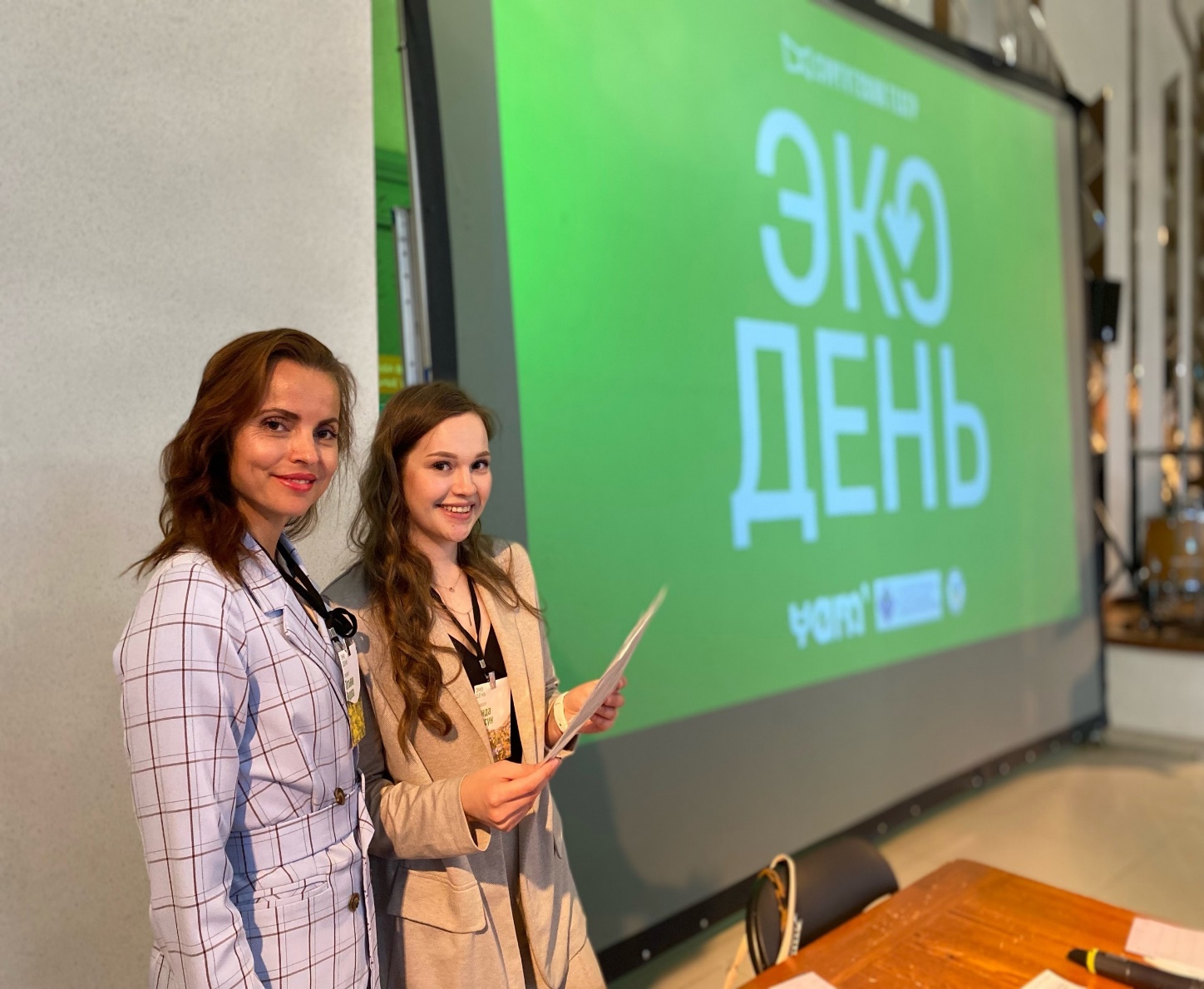 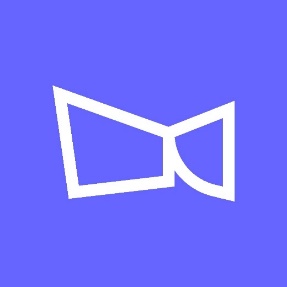 «ЭКОДЕНЬ» В ТЕАТРЕ
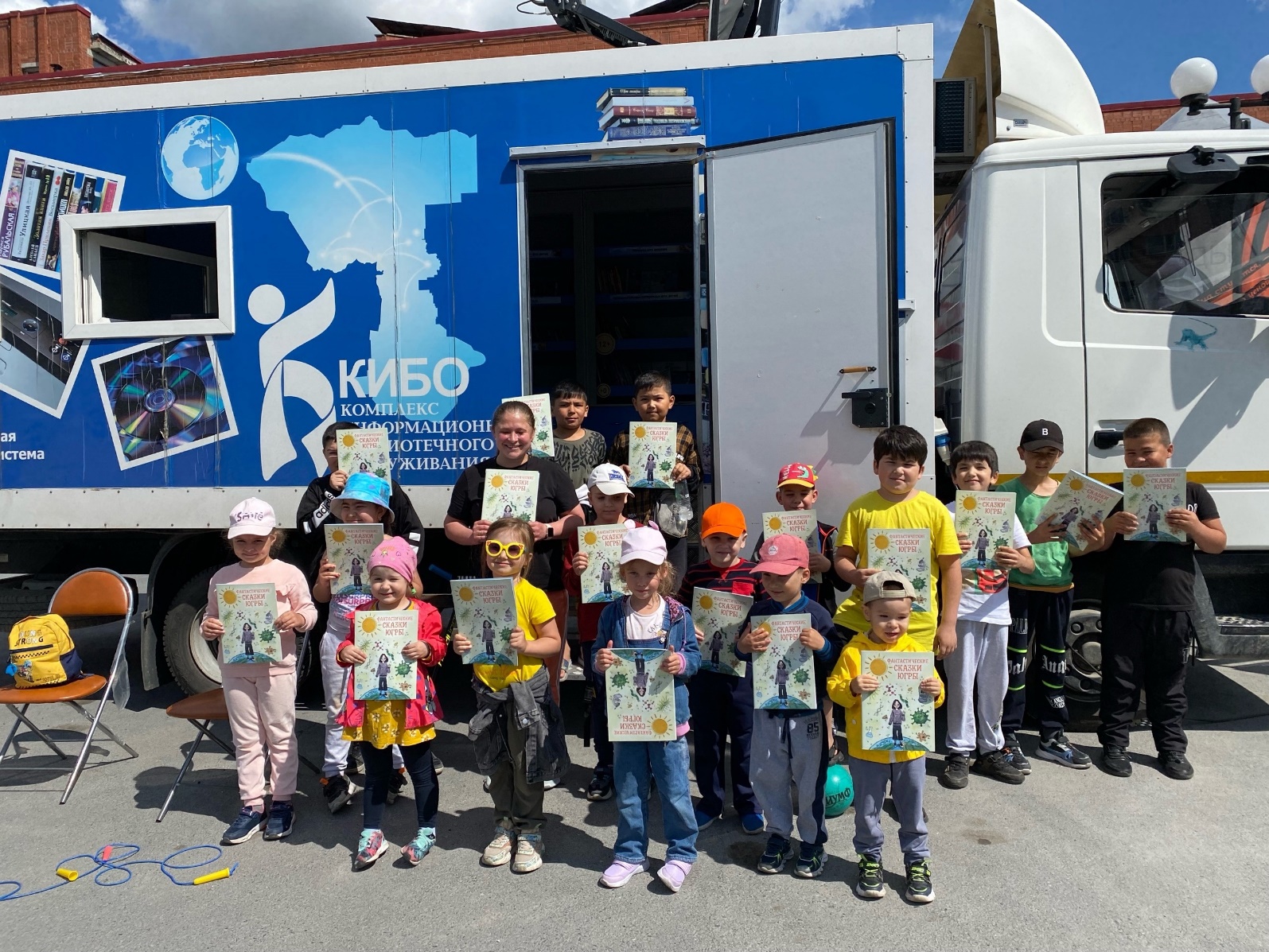 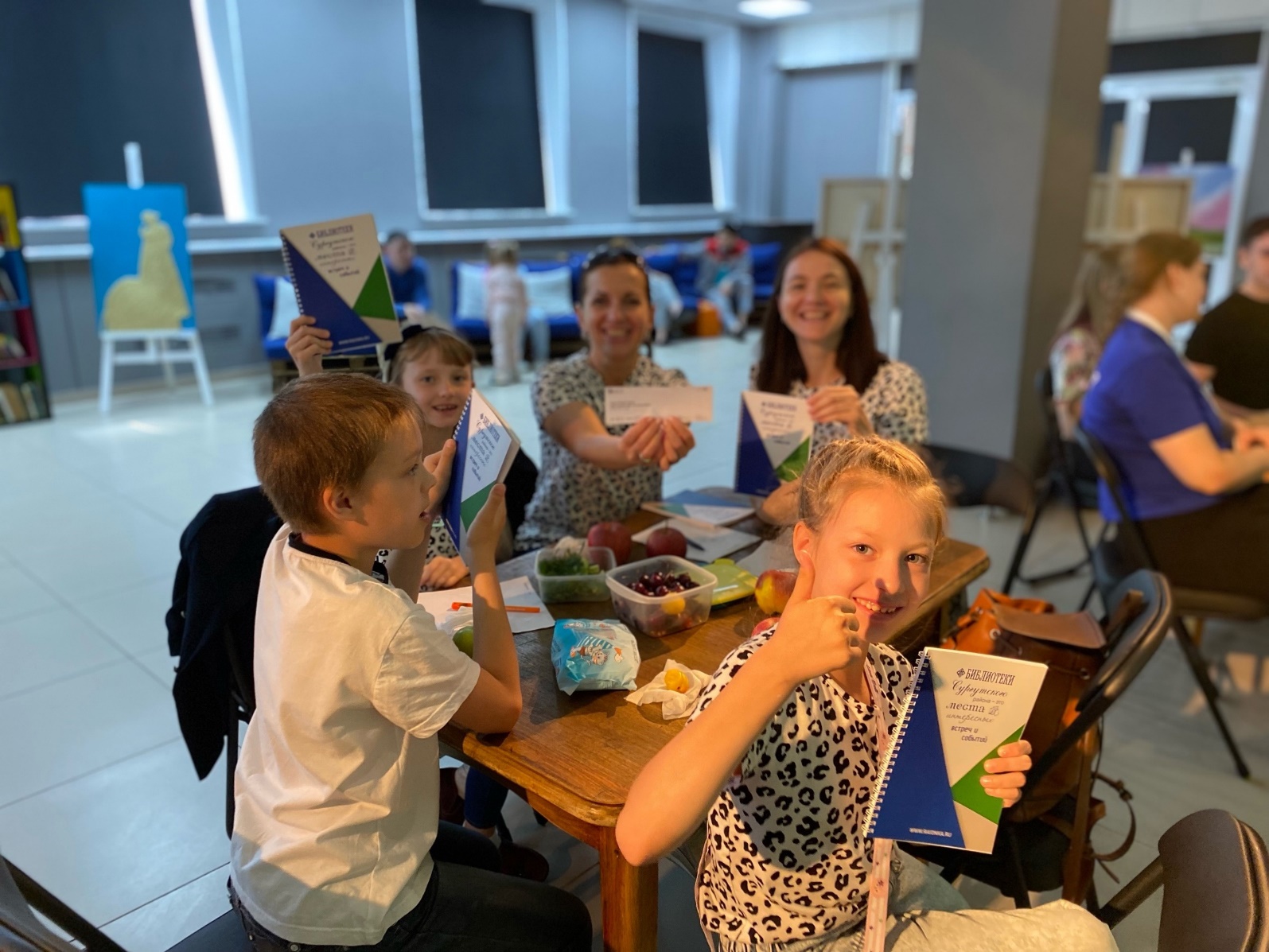 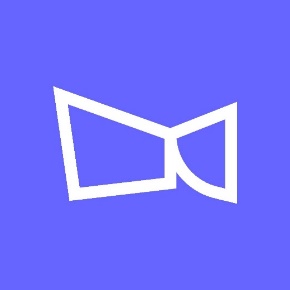 «ЭКОДЕНЬ» В ТЕАТРЕ
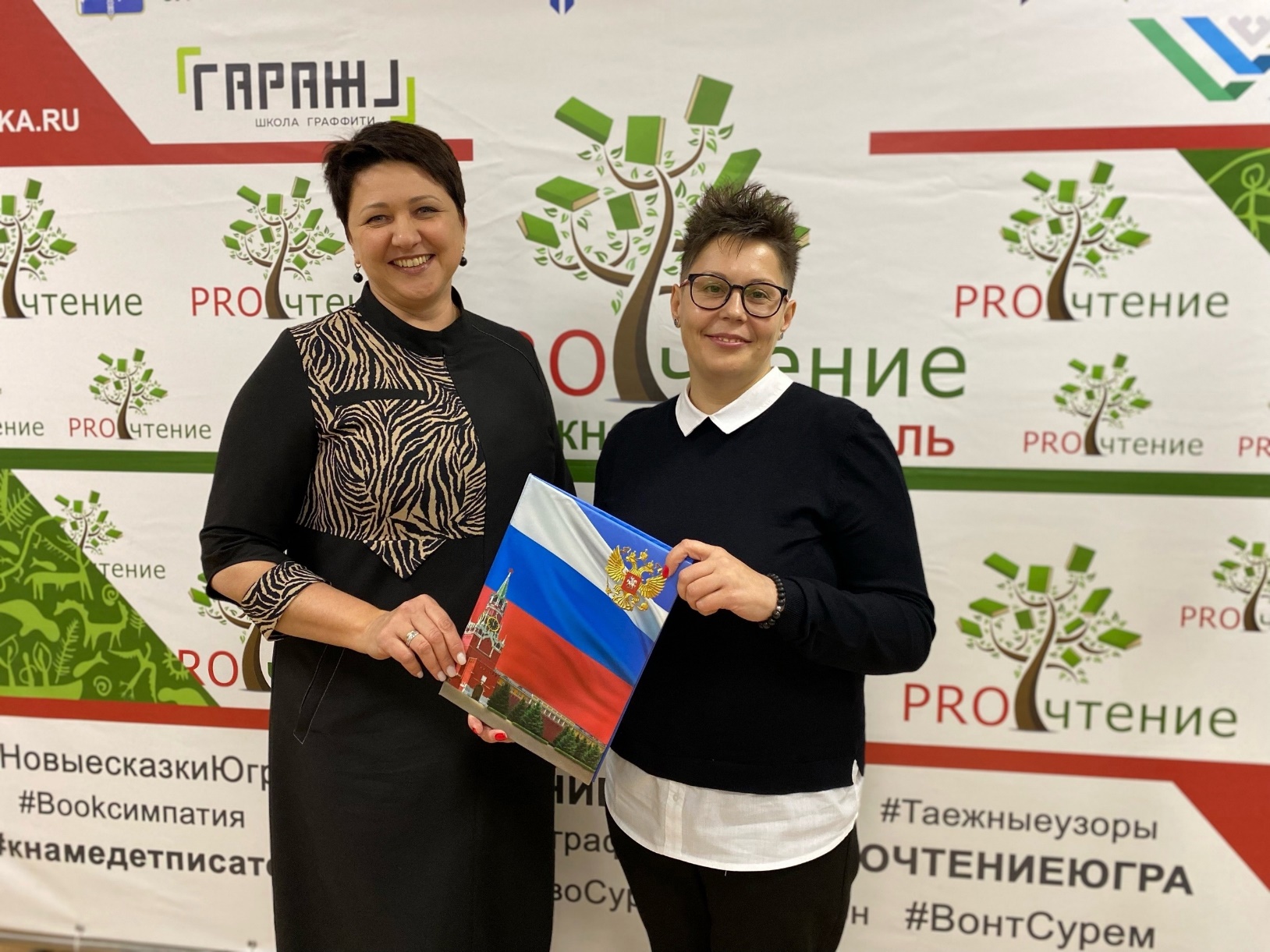 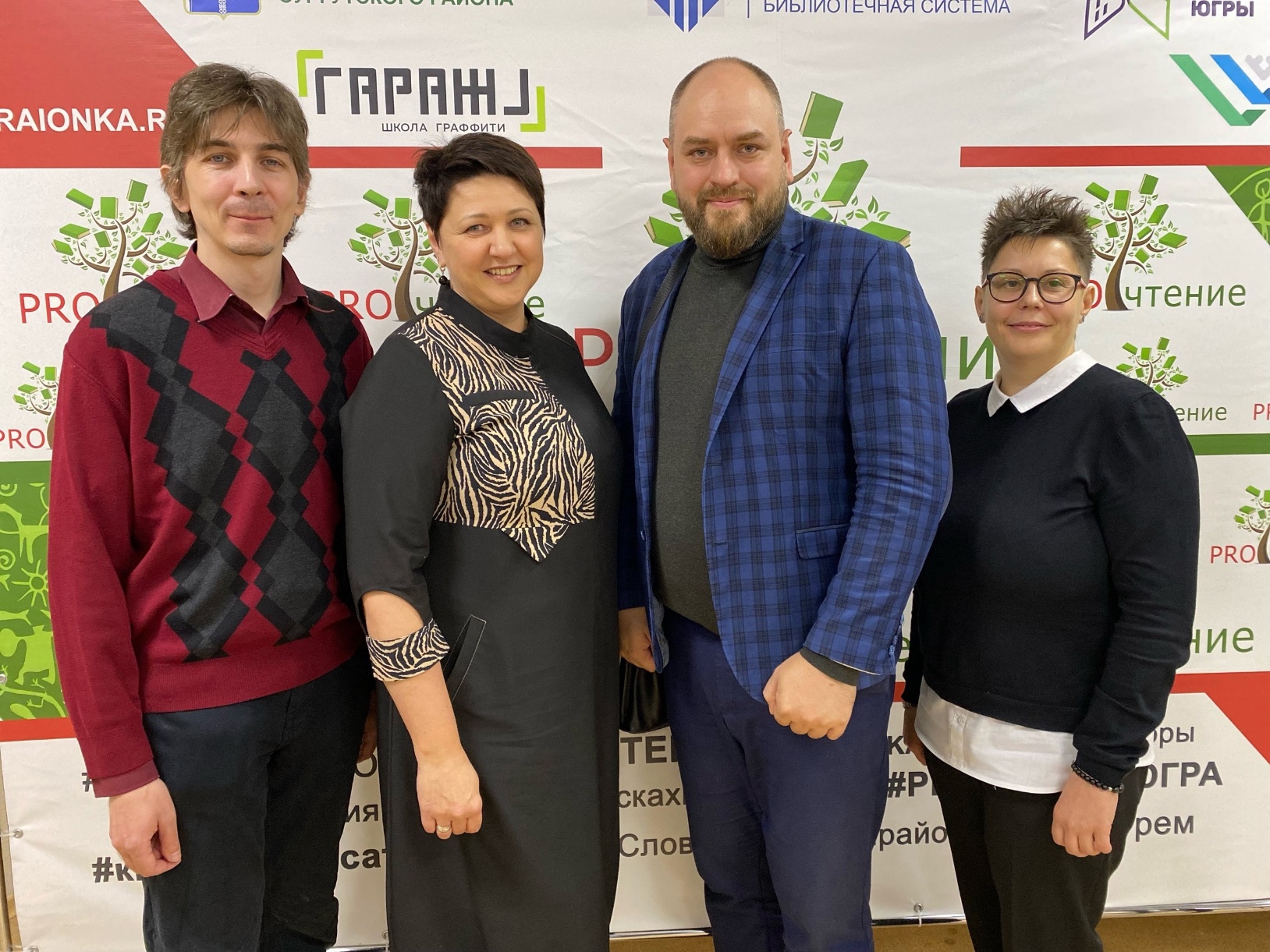 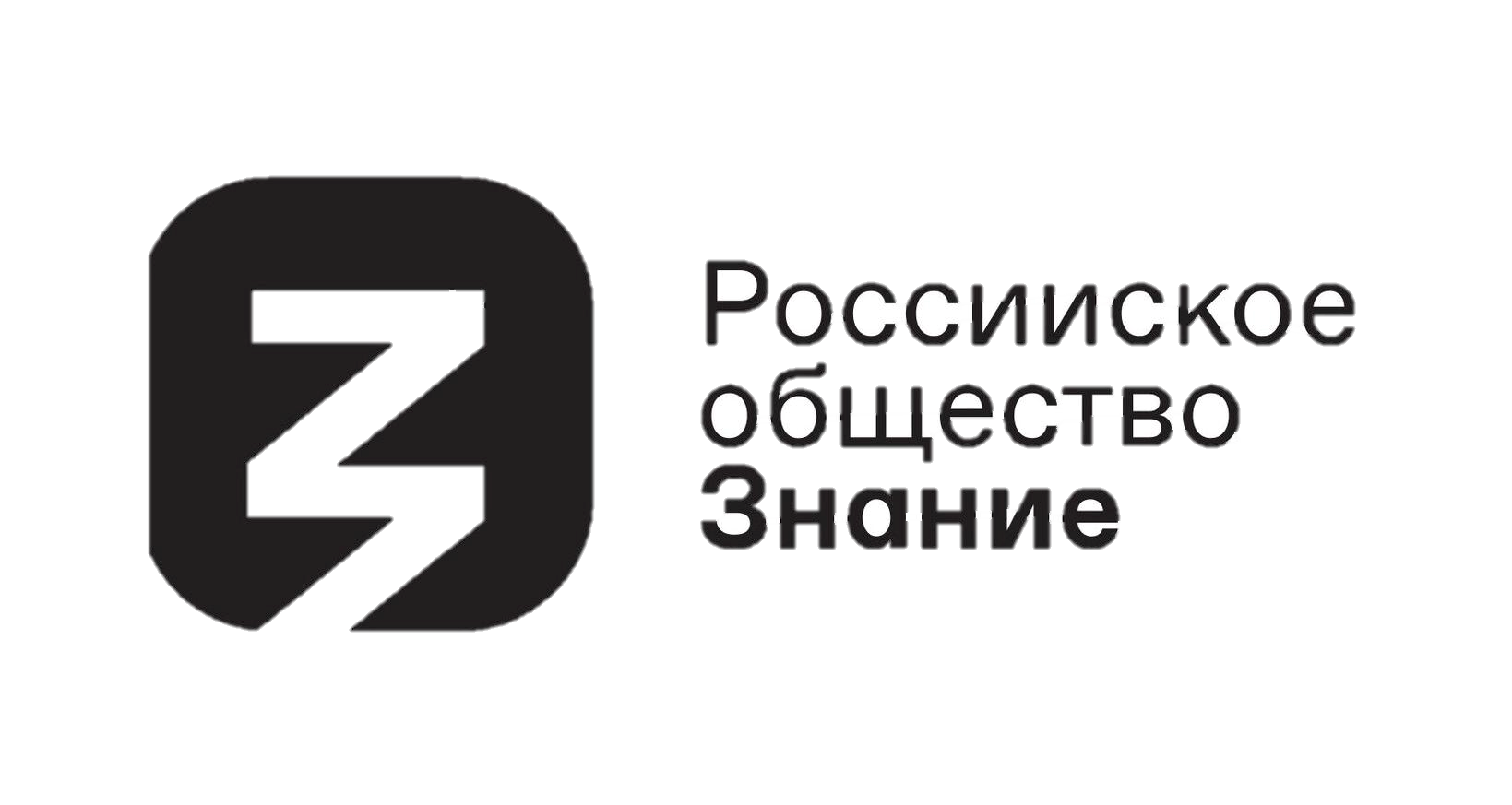 ПОДПИСАНИЕ СОГЛАШЕНИЯ
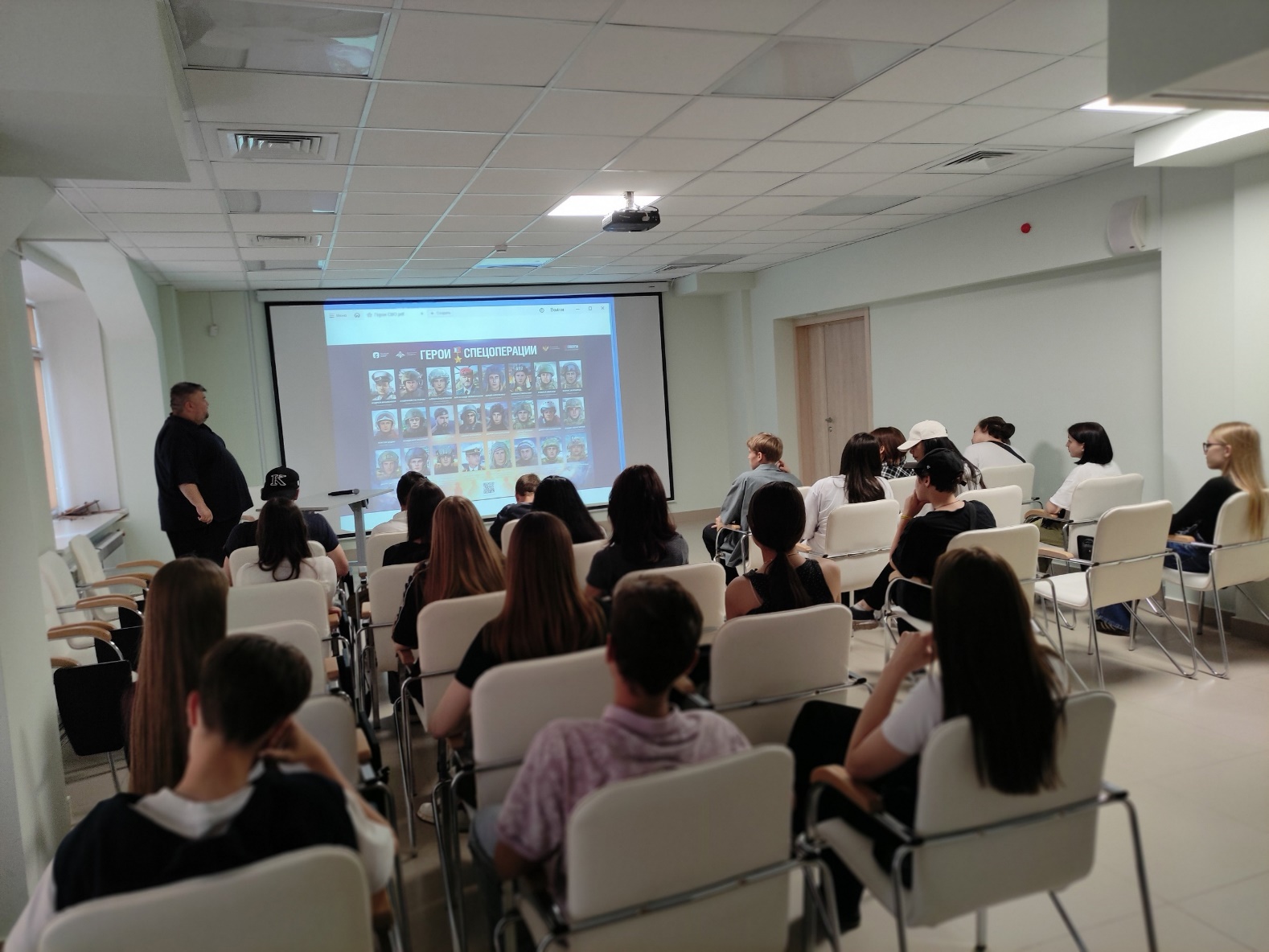 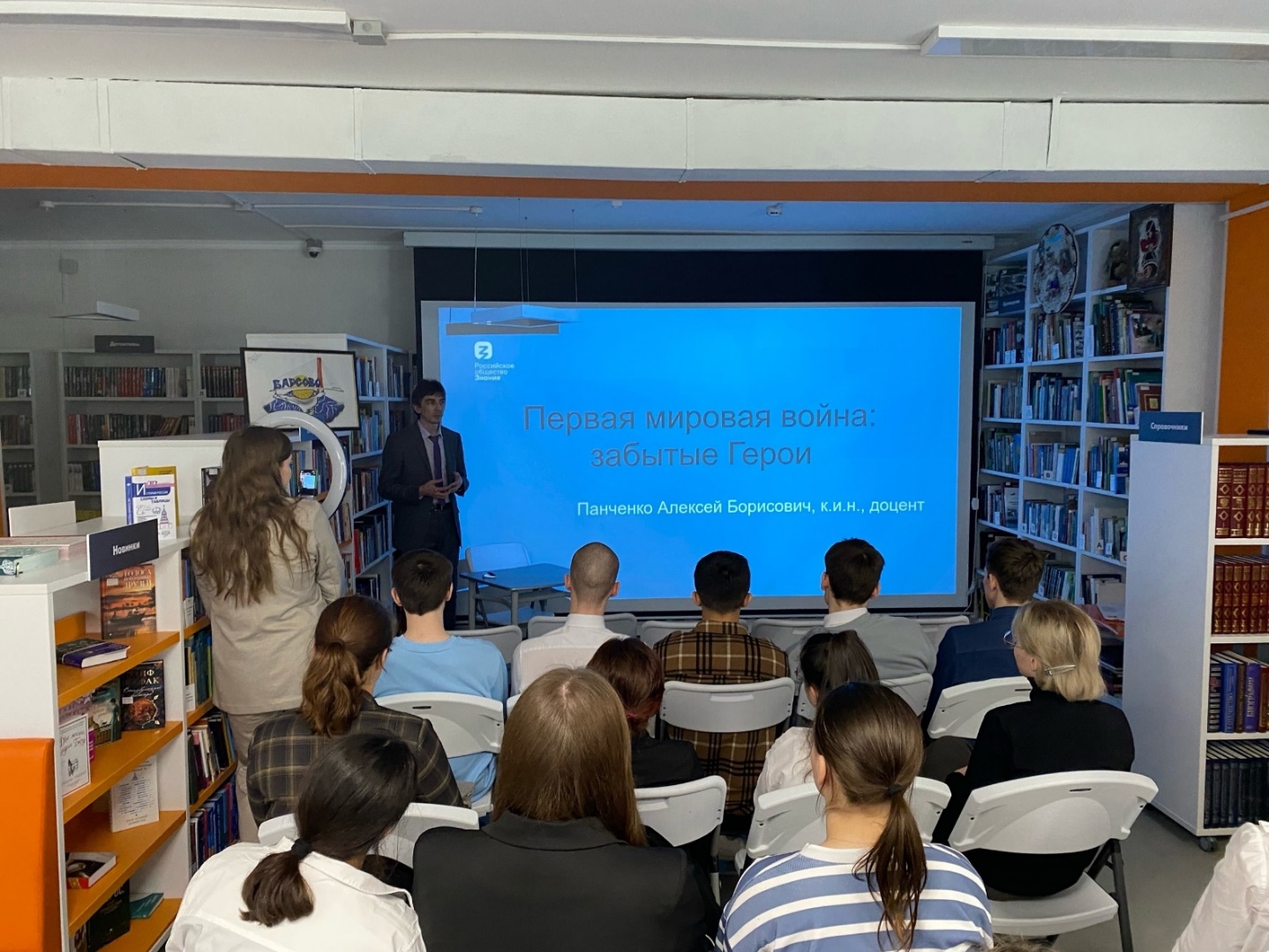 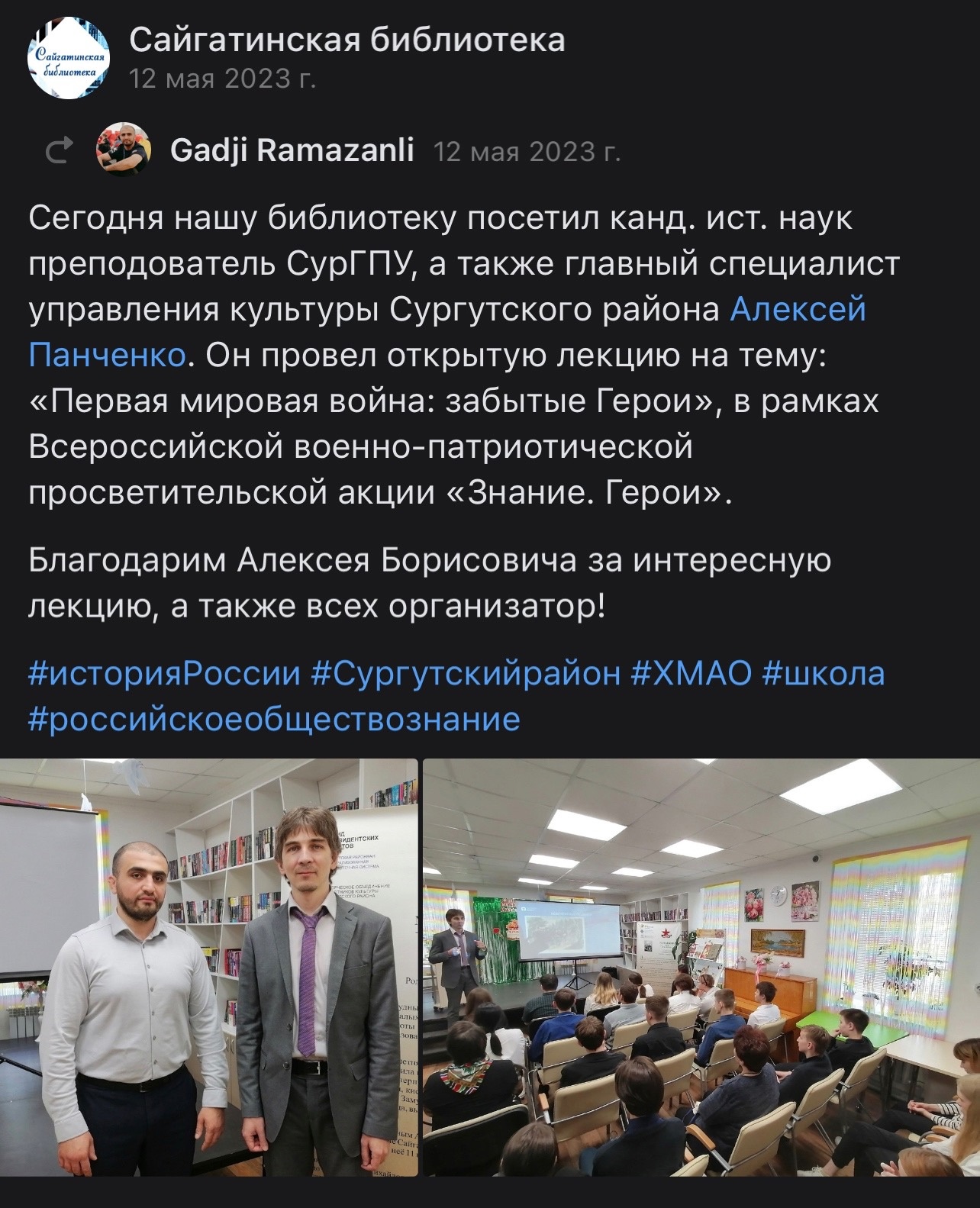 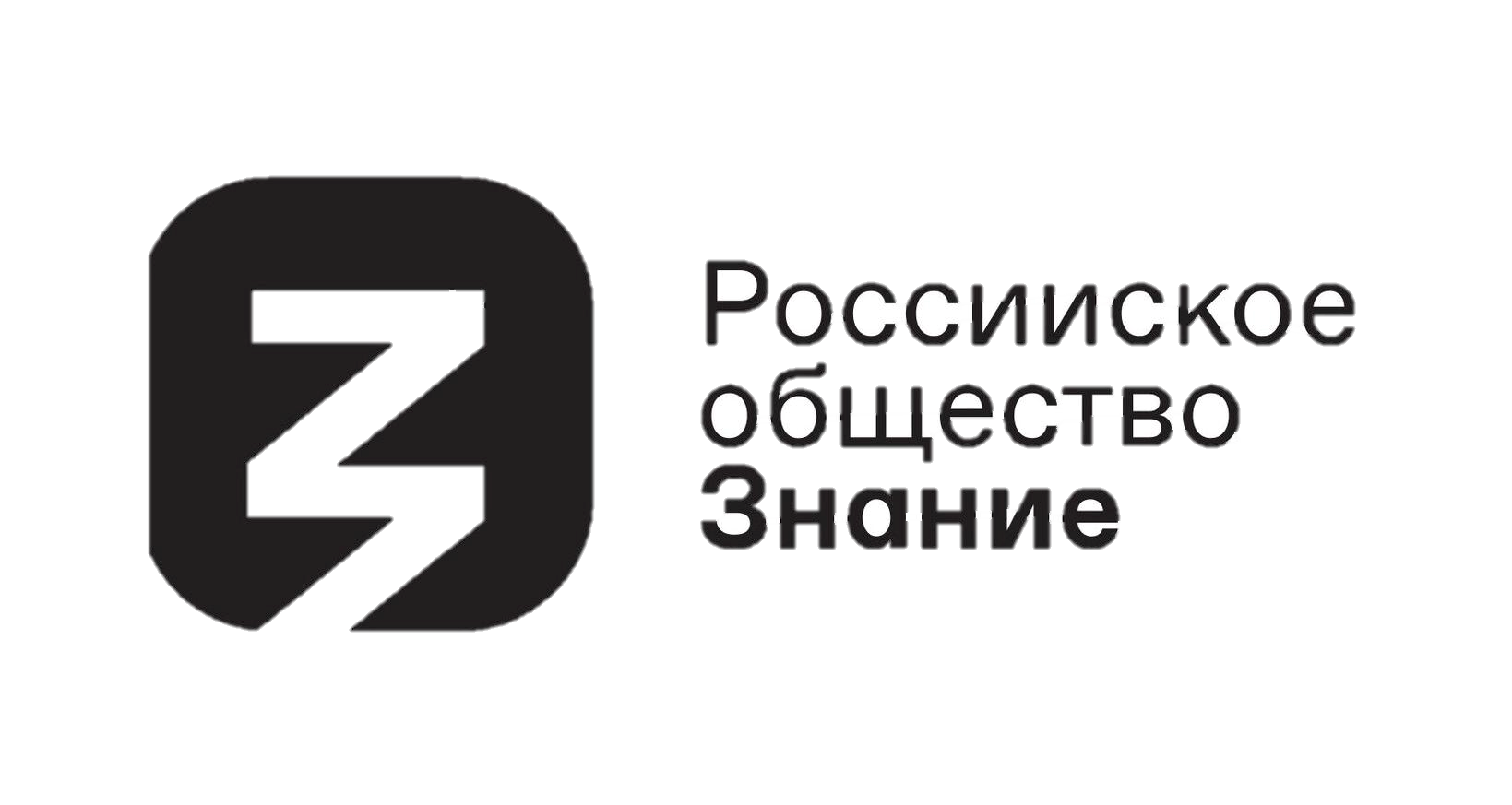 ЛЕКЦИИ
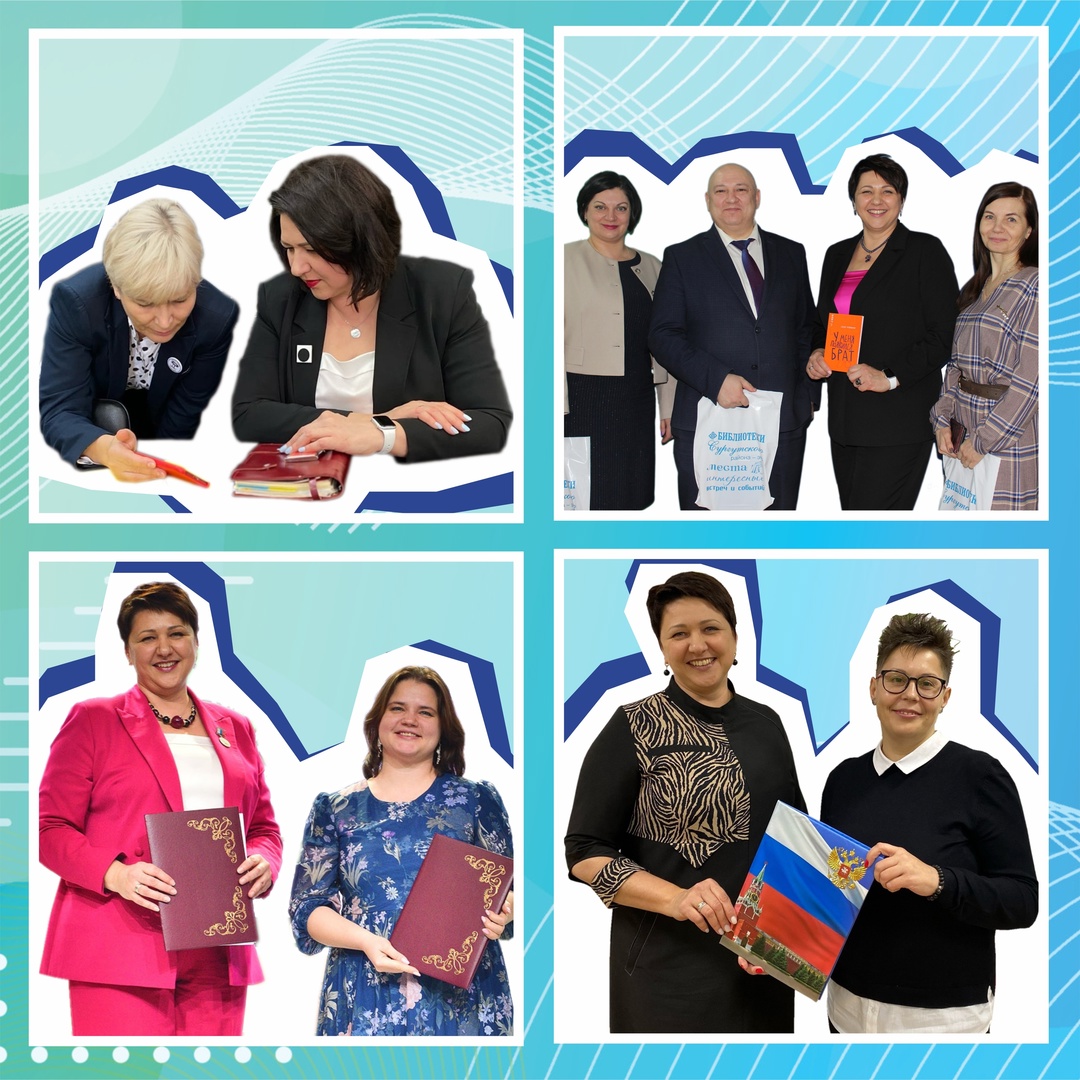 ПРАВИЛА 
ПРОДУКТИВНЫХ 
ПАРТНЁРСКИХ 
СОГЛАШЕНИЙ
Договориться о сотрудничестве заранее

 Узнать запрос

Договориться о «выгоде»

 Партнёры (как и мы) должны иметь хорошую репутацию